Twelve
Open Competition


October 15, 2011



Presented By
The North Carolina Association for Scholastic Activities
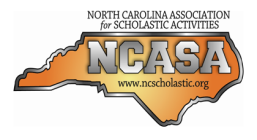 Twelve: Open
Copyright © 2011. All Rights Reserved.
North Carolina Association for Scholastic Activities
Topic Assignments
Group A
1) US History
5) Literature
9) Algebra / Geometry

Group C
3) Physical Science
7) Calculus / Trig.
11) Movies & Television

Group B
2) Visual Arts
6) Word Problems
10) Grammar / Composition

Group D
4) Life Sciences
8) Civics / Economics
12) World History
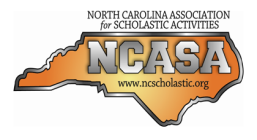 Twelve: Open
Copyright © 2011. All Rights Reserved.
North Carolina Association for Scholastic Activities
[Speaker Notes: Kick-off warning: 12 minute]
Topic Assignments
Group A
1) US History
5) Literature
9) Algebra / Geometry

Group C
3) Physical Science
7) Calculus / Trig.
11) Movies & Television

Group B
2) Visual Arts
6) Word Problems
10) Grammar / Composition

Group D
4) Life Sciences
8) Civics / Economics
12) World History
9 Minutes Remaining
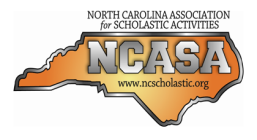 Twelve: Open
Copyright © 2011. All Rights Reserved.
North Carolina Association for Scholastic Activities
[Speaker Notes: Kick-off warning: 9 minutes]
Topic Assignments
Group A
1) US History
5) Literature
9) Algebra / Geometry

Group C
3) Physical Science
7) Calculus / Trig.
11) Movies & Television

Group B
2) Visual Arts
6) Word Problems
10) Grammar / Composition

Group D
4) Life Sciences
8) Civics / Economics
12) World History
6 Minutes Remaining
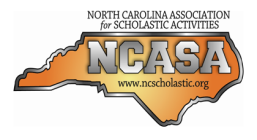 Twelve: Open
Copyright © 2011. All Rights Reserved.
North Carolina Association for Scholastic Activities
[Speaker Notes: Kick-off warning: 6 minutes]
Topic Assignments
Group A
1) US History
5) Literature
9) Algebra / Geometry

Group C
3) Physical Science
7) Calculus / Trig.
11) Movies & Television

Group B
2) Visual Arts
6) Word Problems
10) Grammar / Composition

Group D
4) Life Sciences
8) Civics / Economics
12) World History
3 Minutes Remaining
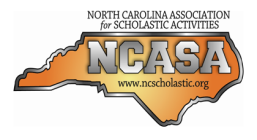 Twelve: Open
Copyright © 2011. All Rights Reserved.
North Carolina Association for Scholastic Activities
[Speaker Notes: Kick-off warning: 3 minutes]
Topic Assignments
Group A
1) US History
5) Literature
9) Algebra / Geometry

Group C
3) Physical Science
7) Calculus / Trig.
11) Movies & Television

Group B
2) Visual Arts
6) Word Problems
10) Grammar / Composition

Group D
4) Life Sciences
8) Civics / Economics
12) World History
2 Minutes Remaining
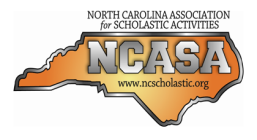 Twelve: Open
Copyright © 2011. All Rights Reserved.
North Carolina Association for Scholastic Activities
[Speaker Notes: Kick-off warning: 3 minutes]
Topic Assignments
Group A
1) US History
5) Literature
9) Algebra / Geometry

Group C
3) Physical Science
7) Calculus / Trig.
11) Movies & Television

Group B
2) Visual Arts
6) Word Problems
10) Grammar / Composition

Group D
4) Life Sciences
8) Civics / Economics
12) World History
1 Minute Remaining
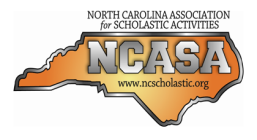 Twelve: Open
Copyright © 2011. All Rights Reserved.
North Carolina Association for Scholastic Activities
[Speaker Notes: Kick-off warning: 1 minute]
Topic Assignments
Group A
1) US History
5) Literature
9) Algebra / Geometry

Group C
3) Physical Science
7) Calculus / Trig.
11) Movies & Television

Group B
2) Visual Arts
6) Word Problems
10) Grammar / Composition

Group D
4) Life Sciences
8) Civics / Economics
12) World History
10 Seconds Remaining
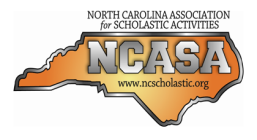 Twelve: Open
Copyright © 2011. All Rights Reserved.
North Carolina Association for Scholastic Activities
[Speaker Notes: Kick-off warning: 10 seconds]
Round 1: US History
Group A Students are seated with line-up in hand.

Active students should write their school name on all Answer Sheets now.

Round 1 will begin once all line-ups are collected and students are ready.
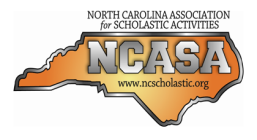 Twelve: Open
Copyright © 2011. All Rights Reserved.
North Carolina Association for Scholastic Activities
[Speaker Notes: Round beginning slide]
Round 1: US History
Question #1:
What mining engineer and US Secretary of Commerce was elected President without military experience or ever having held an elected office?
3s
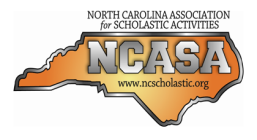 Twelve: Open
Copyright © 2011. All Rights Reserved.
North Carolina Association for Scholastic Activities
[Speaker Notes: Three second question slide]
Round 1: US History
Question #1:
What mining engineer and US Secretary of Commerce was elected President without military experience or ever having held an elected office?
3s
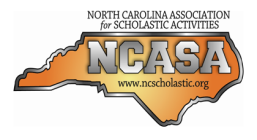 Twelve: Open
Copyright © 2011. All Rights Reserved.
North Carolina Association for Scholastic Activities
[Speaker Notes: Three second question slide]
Round 1: US History
Question #2:
What Democratic political machine, led by Irish immigrants, ruled New York City politics in much of the 19th and 20th centuries?
3s
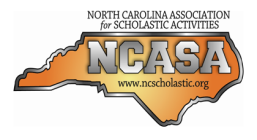 Twelve: Open
Copyright © 2011. All Rights Reserved.
North Carolina Association for Scholastic Activities
[Speaker Notes: Three second question slide]
Round 1: US History
Question #2:
What Democratic political machine, led by Irish immigrants, ruled New York City politics in much of the 19th and 20th centuries?
3s
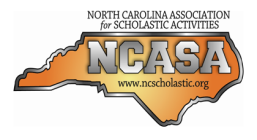 Twelve: Open
Copyright © 2011. All Rights Reserved.
North Carolina Association for Scholastic Activities
[Speaker Notes: Three second question slide]
Round 1: US History
Question #3:
What two states joined as new states of the Union during the Civil War?
3s
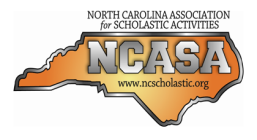 Twelve: Open
Copyright © 2011. All Rights Reserved.
North Carolina Association for Scholastic Activities
[Speaker Notes: Three second question slide]
Round 1: US History
Question #3:
What two states joined as new states of the Union during the Civil War?
3s
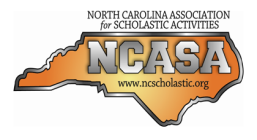 Twelve: Open
Copyright © 2011. All Rights Reserved.
North Carolina Association for Scholastic Activities
[Speaker Notes: Three second question slide]
Round 1: US History
Question #4:
The Zimmerman Telegram tried to convince what country to join Germany in fighting the US in World War I?
3s
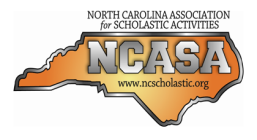 Twelve: Open
Copyright © 2011. All Rights Reserved.
North Carolina Association for Scholastic Activities
[Speaker Notes: Three second question slide]
Round 1: US History
Question #4:
The Zimmerman Telegram tried to convince what country to join Germany in fighting the US in World War I?
3s
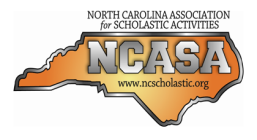 Twelve: Open
Copyright © 2011. All Rights Reserved.
North Carolina Association for Scholastic Activities
[Speaker Notes: Three second question slide]
Round 1: US History
Question #5:
World War II formally ended in 1945 with a surrender ceremony on what American Battleship?
3s
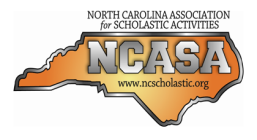 Twelve: Open
Copyright © 2011. All Rights Reserved.
North Carolina Association for Scholastic Activities
[Speaker Notes: Three second question slide]
Round 1: US History
Question #5:
World War II formally ended in 1945 with a surrender ceremony on what American Battleship?
3s
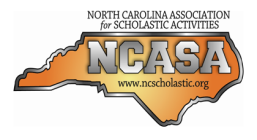 Twelve: Open
Copyright © 2011. All Rights Reserved.
North Carolina Association for Scholastic Activities
[Speaker Notes: Three second question slide]
Round 1: US History
Question #6:
What controversial series of Acts were passed in 1798 to suppress Republican opposition?
3s
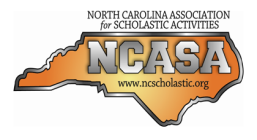 Twelve: Open
Copyright © 2011. All Rights Reserved.
North Carolina Association for Scholastic Activities
[Speaker Notes: Three second question slide]
Round 1: US History
Question #6:
What controversial series of Acts were passed in 1798 to suppress Republican opposition?
3s
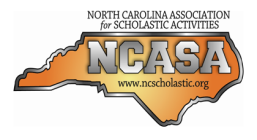 Twelve: Open
Copyright © 2011. All Rights Reserved.
North Carolina Association for Scholastic Activities
[Speaker Notes: Three second question slide]
Round 1: US History
Question #7:
What 1947 Act created the Department of Defense, the CIA, and the National Security Council?
3s
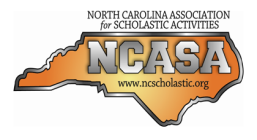 Twelve: Open
Copyright © 2011. All Rights Reserved.
North Carolina Association for Scholastic Activities
[Speaker Notes: Three second question slide]
Round 1: US History
Question #7:
What 1947 Act created the Department of Defense, the CIA, and the National Security Council?
3s
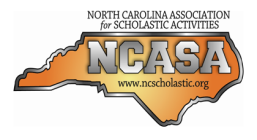 Twelve: Open
Copyright © 2011. All Rights Reserved.
North Carolina Association for Scholastic Activities
[Speaker Notes: Three second question slide]
Round 1: US History
Question #8:
What series of 1970's treaties attempted to limit the number of ICBM's and nuclear warheads held by the US and USSR?
3s
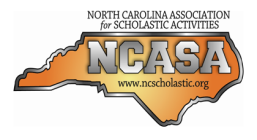 Twelve: Open
Copyright © 2011. All Rights Reserved.
North Carolina Association for Scholastic Activities
[Speaker Notes: Three second question slide]
Round 1: US History
Question #8:
What series of 1970's treaties attempted to limit the number of ICBM's and nuclear warheads held by the US and USSR?
3s
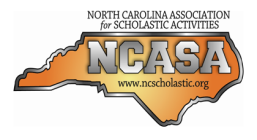 Twelve: Open
Copyright © 2011. All Rights Reserved.
North Carolina Association for Scholastic Activities
[Speaker Notes: Three second question slide]
Round 1: US History
Question #9:
What athlete turned actor's pursuit, arrest, and trial were among the most publicized and watched events in US History?
3s
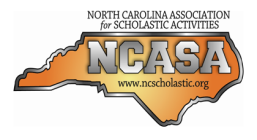 Twelve: Open
Copyright © 2011. All Rights Reserved.
North Carolina Association for Scholastic Activities
[Speaker Notes: Three second question slide]
Round 1: US History
Question #9:
What athlete turned actor's pursuit, arrest, and trial were among the most publicized and watched events in US History?
3s
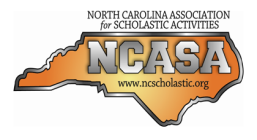 Twelve: Open
Copyright © 2011. All Rights Reserved.
North Carolina Association for Scholastic Activities
[Speaker Notes: Three second question slide]
Round 1: US History
Question #10:
Who was "The Great Commoner" that lost three presidential elections around the turn of the 20th Century?
3s
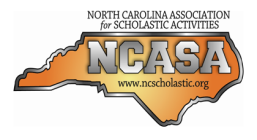 Twelve: Open
Copyright © 2011. All Rights Reserved.
North Carolina Association for Scholastic Activities
[Speaker Notes: Three second question slide]
Round 1: US History
Question #10:
Who was "The Great Commoner" that lost three presidential elections around the turn of the 20th Century?
3s
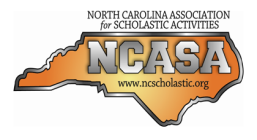 Twelve: Open
Copyright © 2011. All Rights Reserved.
North Carolina Association for Scholastic Activities
[Speaker Notes: Three second question slide]
Round 1: US History
Question #11:
What New York based publication played an important role in many late 19th century elections?
3s
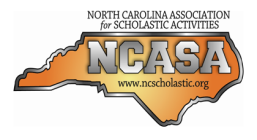 Twelve: Open
Copyright © 2011. All Rights Reserved.
North Carolina Association for Scholastic Activities
[Speaker Notes: Three second question slide]
Round 1: US History
Question #11:
What New York based publication played an important role in many late 19th century elections?
3s
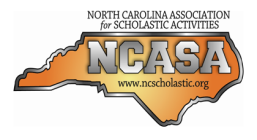 Twelve: Open
Copyright © 2011. All Rights Reserved.
North Carolina Association for Scholastic Activities
[Speaker Notes: Three second question slide]
Round 1: US History
Question #12:
What state was at the center of the nullification crisis when it attempted to nullify the tariff legislation of 1828?
3s
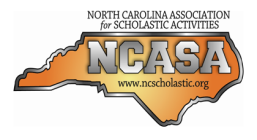 Twelve: Open
Copyright © 2011. All Rights Reserved.
North Carolina Association for Scholastic Activities
[Speaker Notes: Three second question slide]
Round 1: US History
Question #12:
What state was at the center of the nullification crisis when it attempted to nullify the tariff legislation of 1828?
3s
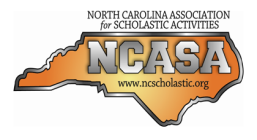 Twelve: Open
Copyright © 2011. All Rights Reserved.
North Carolina Association for Scholastic Activities
[Speaker Notes: Three second question slide]
Round 1: US History
Students have 3 minutes to complete their answer sheets.
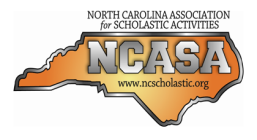 Twelve: Open
Copyright © 2011. All Rights Reserved.
North Carolina Association for Scholastic Activities
[Speaker Notes: Answer sheet warnings]
Round 1: US History
Students have 3 minutes to complete their answer sheets.
2 Minutes Remaining
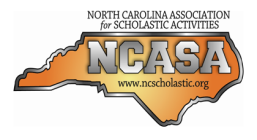 Twelve: Open
Copyright © 2011. All Rights Reserved.
North Carolina Association for Scholastic Activities
[Speaker Notes: Answer sheet warning: 2 minutes]
Round 1: US History
Students have 3 minutes to complete their answer sheets.
1 Minute Remaining
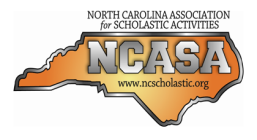 Twelve: Open
Copyright © 2011. All Rights Reserved.
North Carolina Association for Scholastic Activities
[Speaker Notes: Answer sheet warning: 1 minute]
Round 1: US History
Students have 3 minutes to complete their answer sheets.
10 Seconds Remaining
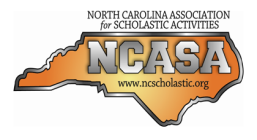 Twelve: Open
Copyright © 2011. All Rights Reserved.
North Carolina Association for Scholastic Activities
[Speaker Notes: Answer sheet warning: 10 seconds]
Round 1: US History
TIME

Pencils Down.

Answer sheets will now be collected.
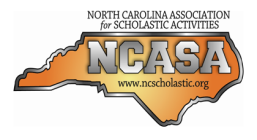 Twelve: Open
Copyright © 2011. All Rights Reserved.
North Carolina Association for Scholastic Activities
[Speaker Notes: Answer sheet: time]
Round 1: US History
Answers for US History questions follow on next slide.

Advance once all answer sheets have been collected.

Group A Students may return to their team.
Group B Students may be seated.
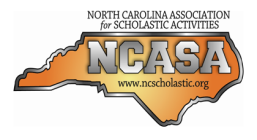 Twelve: Open
Copyright © 2011. All Rights Reserved.
North Carolina Association for Scholastic Activities
[Speaker Notes: Prep for answers]
Round 1: US History
Answers
[Herbert] Hoover
Tammany Hall [Tammany Society]
Nevada, West Virginia (any order)
Mexico
USS Missouri
Alien and Sedition Acts
US Security Act of 1947
SALT
OJ Simpson
William Jennings Bryan
Harper’s Weekly
South Carolina
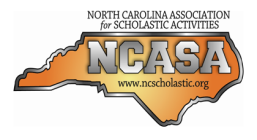 Twelve: Open
Copyright © 2011. All Rights Reserved.
North Carolina Association for Scholastic Activities
[Speaker Notes: Answers]
Round 2: Visual Arts
Group B Students are seated and ready to begin.
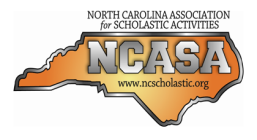 Twelve: Open
Copyright © 2011. All Rights Reserved.
North Carolina Association for Scholastic Activities
[Speaker Notes: Seated and ready to go]
Round 2: Visual Arts
Question #1:
    Name the avant-garde artist who collaborated with the “Velvet Underground” music group and created the cover for its first album.
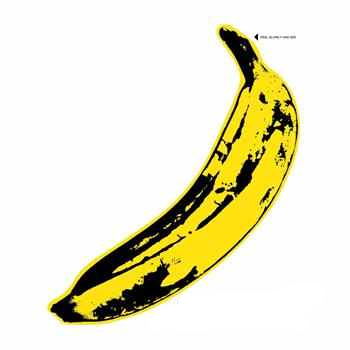 3s
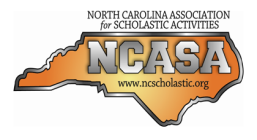 Twelve: Open
Copyright © 2011. All Rights Reserved.
North Carolina Association for Scholastic Activities
[Speaker Notes: Three second question slide]
Round 2: Visual Arts
Question #1:
    Name the avant-garde artist who collaborated with the “Velvet Underground” music group and created the cover for its first album.
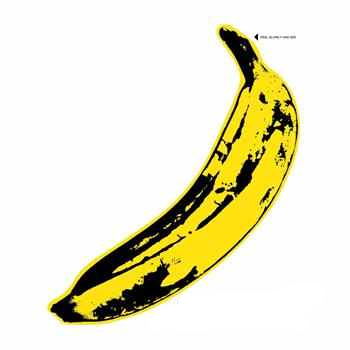 3s
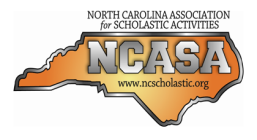 Twelve: Open
Copyright © 2011. All Rights Reserved.
North Carolina Association for Scholastic Activities
[Speaker Notes: Three second question slide]
Round 2: Visual Arts
Question #2:
   Name the title and American artist of the famous work depicted here.
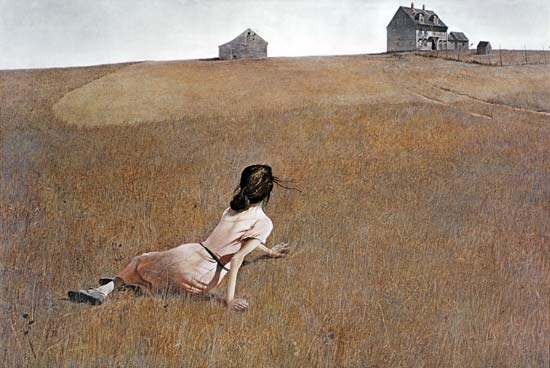 3s
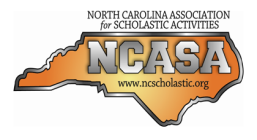 Twelve: Open
Copyright © 2011. All Rights Reserved.
North Carolina Association for Scholastic Activities
[Speaker Notes: Three second question slide]
Round 2: Visual Arts
Question #2:
   Name the title and American artist of the famous work depicted here.
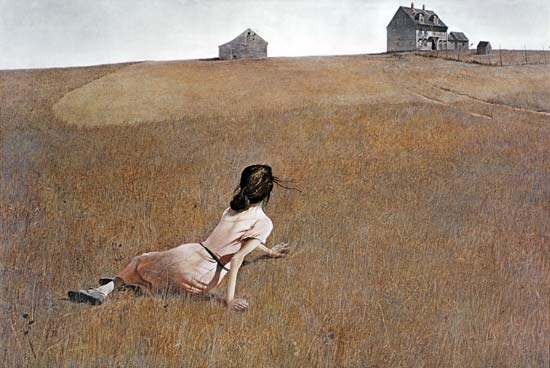 3s
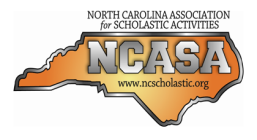 Twelve: Open
Copyright © 2011. All Rights Reserved.
North Carolina Association for Scholastic Activities
[Speaker Notes: Three second question slide]
Round 2: Visual Arts
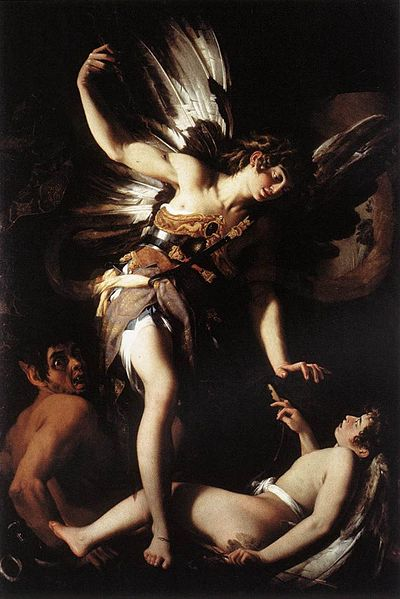 Question #3:
   This term, coming from the Italian for “light-dark,” refers to the use of contrasts in light and dark in modeling and shading to portray volume in a subject.
3s
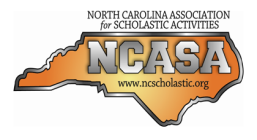 Twelve: Open
Copyright © 2011. All Rights Reserved.
North Carolina Association for Scholastic Activities
[Speaker Notes: Three second question slide]
Round 2: Visual Arts
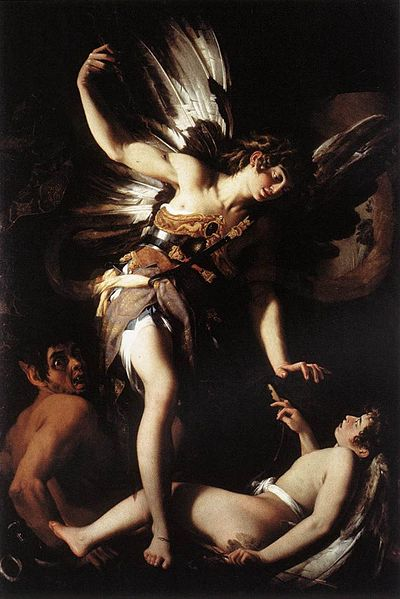 Question #3:
   This term, coming from the Italian for “light-dark,” refers to the use of contrasts in light and dark in modeling and shading to portray volume in a subject.
3s
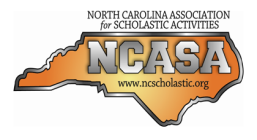 Twelve: Open
Copyright © 2011. All Rights Reserved.
North Carolina Association for Scholastic Activities
[Speaker Notes: Three second question slide]
Round 2: Visual Arts
Question #4:
   The contemporary novel Girl with a Pearl Earring centers around the provenance of a possible newly discovered work by a master painter who only painted a small number (around 35) of works. Name this artist.
3s
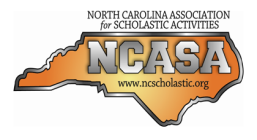 Twelve: Open
Copyright © 2011. All Rights Reserved.
North Carolina Association for Scholastic Activities
[Speaker Notes: Three second question slide]
Round 2: Visual Arts
Question #4:
   The contemporary novel Girl with a Pearl Earring centers around the provenance of a possible newly discovered work by a master painter who only painted a small number (around 35) of works. Name this artist.
3s
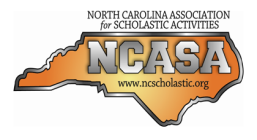 Twelve: Open
Copyright © 2011. All Rights Reserved.
North Carolina Association for Scholastic Activities
[Speaker Notes: Three second question slide]
Round 2: Visual Arts
Question #5:
   This French surrealist artist inscribed below his image, [translated] “This is not a pipe.”
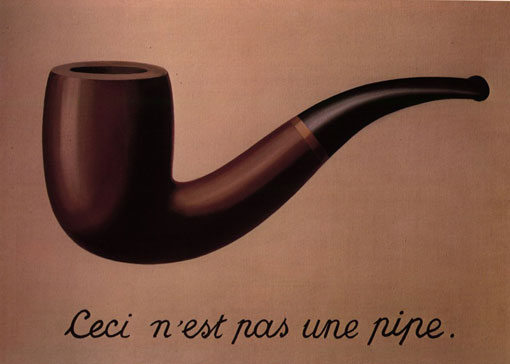 3s
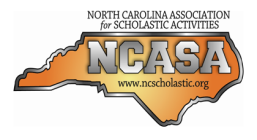 Twelve: Open
Copyright © 2011. All Rights Reserved.
North Carolina Association for Scholastic Activities
[Speaker Notes: Three second question slide]
Round 2: Visual Arts
Question #5:
   This French surrealist artist inscribed below his image, [translated] “This is not a pipe.”
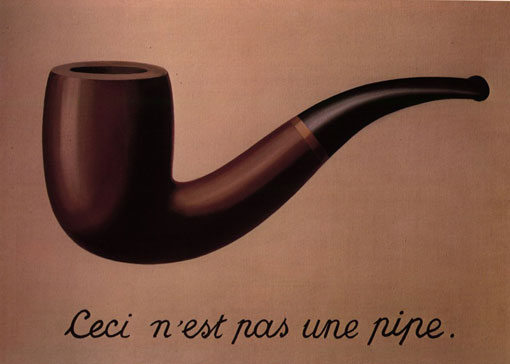 3s
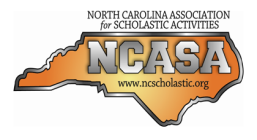 Twelve: Open
Copyright © 2011. All Rights Reserved.
North Carolina Association for Scholastic Activities
[Speaker Notes: Three second question slide]
Round 2: Visual Arts
Question #6:
   Better known for his decorative and functional items (furniture, jewelry, pottery, and glass), this American artist was also an accomplished painter.
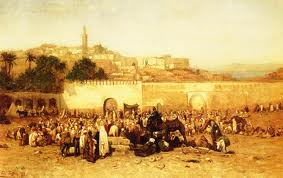 3s
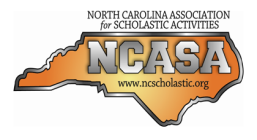 Twelve: Open
Copyright © 2011. All Rights Reserved.
North Carolina Association for Scholastic Activities
[Speaker Notes: Three second question slide]
Round 2: Visual Arts
Question #6:
   Better known for his decorative and functional items (furniture, jewelry, pottery, and glass), this American artist was also an accomplished painter.
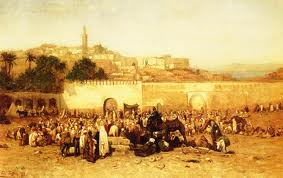 3s
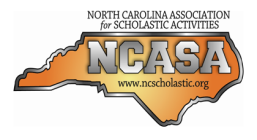 Twelve: Open
Copyright © 2011. All Rights Reserved.
North Carolina Association for Scholastic Activities
[Speaker Notes: Three second question slide]
Round 2: Visual Arts
Question #7:
   This state is credited with having the first publicly funded art museum in the United States, through a $1 Million dollar allocation by its General Assembly.
3s
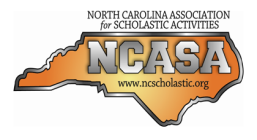 Twelve: Open
Copyright © 2011. All Rights Reserved.
North Carolina Association for Scholastic Activities
[Speaker Notes: Three second question slide]
Round 2: Visual Arts
Question #7:
   This state is credited with having the first publicly funded art museum in the United States, through a $1 Million dollar allocation by its General Assembly.
3s
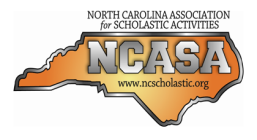 Twelve: Open
Copyright © 2011. All Rights Reserved.
North Carolina Association for Scholastic Activities
[Speaker Notes: Three second question slide]
Round 2: Visual Arts
Question #8:
   This invention by American portrait painter John Rand in 1841 fueled the outdoor plein air painting movement.
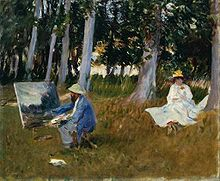 3s
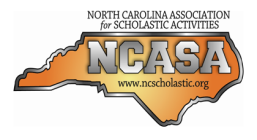 Twelve: Open
Copyright © 2011. All Rights Reserved.
North Carolina Association for Scholastic Activities
[Speaker Notes: Three second question slide]
Round 2: Visual Arts
Question #8:
   This invention by American portrait painter John Rand in 1841 fueled the outdoor plein air painting movement.
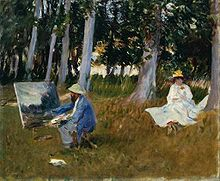 3s
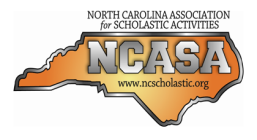 Twelve: Open
Copyright © 2011. All Rights Reserved.
North Carolina Association for Scholastic Activities
[Speaker Notes: Three second question slide]
Round 2: Visual Arts
Question #9:
   A Don MacLean song from 1971 memorializes a famous artist and famous painting with lines such as “flaming flowers that brightly blaze.” Name the painting and the artist.
3s
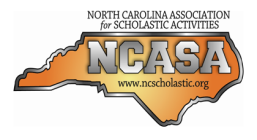 Twelve: Open
Copyright © 2011. All Rights Reserved.
North Carolina Association for Scholastic Activities
[Speaker Notes: Three second question slide]
Round 2: Visual Arts
Question #9:
   A Don MacLean song from 1971 memorializes a famous artist and famous painting with lines such as “flaming flowers that brightly blaze.” Name the painting and the artist.
3s
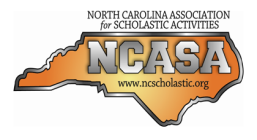 Twelve: Open
Copyright © 2011. All Rights Reserved.
North Carolina Association for Scholastic Activities
[Speaker Notes: Three second question slide]
Round 2: Visual Arts
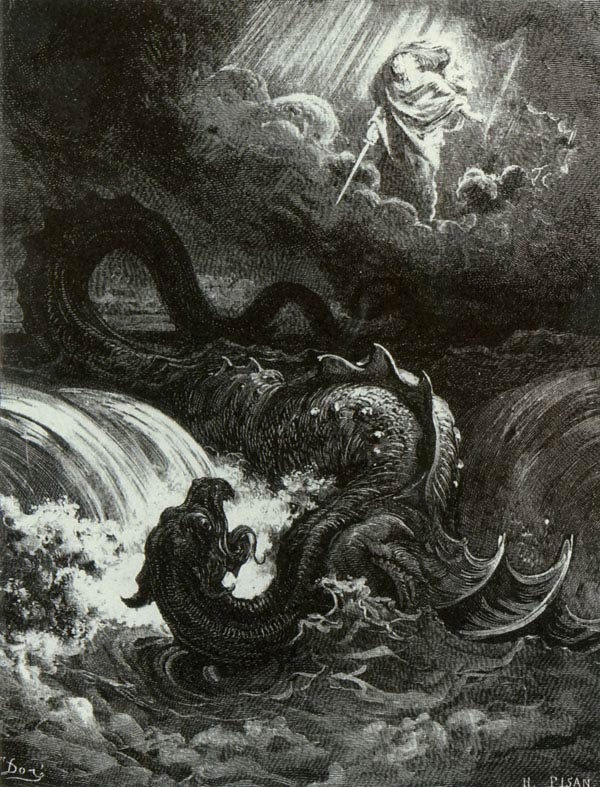 Question #10:
   This 19th-century illustrator is best known for his images used in Dante's Divine Comedy.
3s
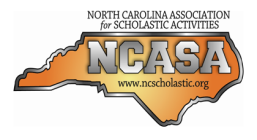 Twelve: Open
Copyright © 2011. All Rights Reserved.
North Carolina Association for Scholastic Activities
[Speaker Notes: Three second question slide]
Round 2: Visual Arts
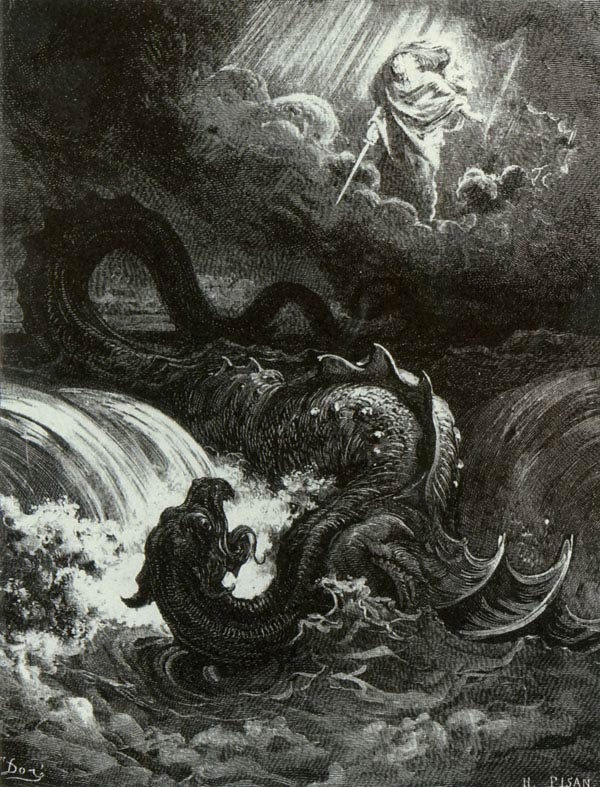 Question #10:
   This 19th-century illustrator is best known for his images used in Dante's Divine Comedy.
3s
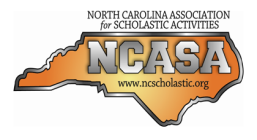 Twelve: Open
Copyright © 2011. All Rights Reserved.
North Carolina Association for Scholastic Activities
[Speaker Notes: Three second question slide]
Round 2: Visual Arts
Question #11:
   Considered a Neo-Dadaist artist, this person's work defies traditional labels. This target, for instance, is not a painting of a target, but IS a target. Or is it? Name the artist.
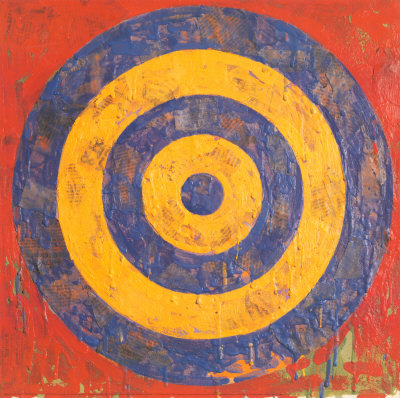 3s
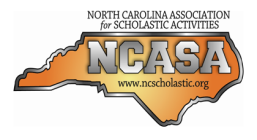 Twelve: Open
Copyright © 2011. All Rights Reserved.
North Carolina Association for Scholastic Activities
[Speaker Notes: Three second question slide]
Round 2: Visual Arts
Question #11:
   Considered a Neo-Dadaist artist, this person's work defies traditional labels. This target, for instance, is not a painting of a target, but IS a target. Or is it? Name the artist.
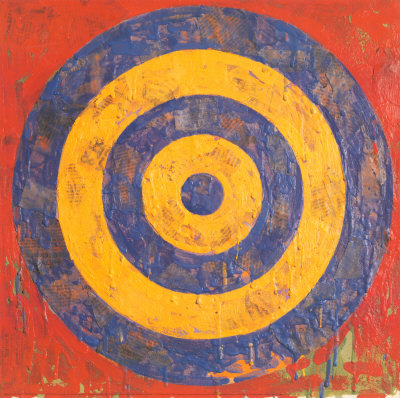 3s
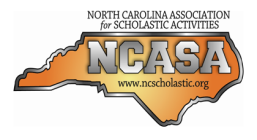 Twelve: Open
Copyright © 2011. All Rights Reserved.
North Carolina Association for Scholastic Activities
[Speaker Notes: Three second question slide]
Round 2: Visual Arts
Question #12:
   With its capabilities as an emulsifier and binding agent, this lowly kitchen ingredient allowed the early painters to create paints in their own studios, including tempura.
3s
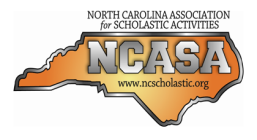 Twelve: Open
Copyright © 2011. All Rights Reserved.
North Carolina Association for Scholastic Activities
[Speaker Notes: Three second question slide]
Round 2: Visual Arts
Question #12:
   With its capabilities as an emulsifier and binding agent, this lowly kitchen ingredient allowed the early painters to create paints in their own studios, including tempura.
3s
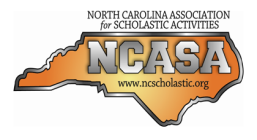 Twelve: Open
Copyright © 2011. All Rights Reserved.
North Carolina Association for Scholastic Activities
[Speaker Notes: Three second question slide]
Round 2: Visual Arts
Students have 3 minutes to complete their answer sheets.
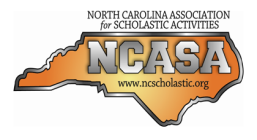 Twelve: Open
Copyright © 2011. All Rights Reserved.
North Carolina Association for Scholastic Activities
[Speaker Notes: Answer sheet warnings]
Round 2: Visual Arts
Students have 3 minutes to complete their answer sheets.
2 Minutes Remaining
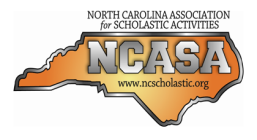 Twelve: Open
Copyright © 2011. All Rights Reserved.
North Carolina Association for Scholastic Activities
[Speaker Notes: Answer sheet warning: 2 minutes]
Round 2: Visual Arts
Students have 3 minutes to complete their answer sheets.
1 Minute Remaining
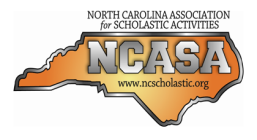 Twelve: Open
Copyright © 2011. All Rights Reserved.
North Carolina Association for Scholastic Activities
[Speaker Notes: Answer sheet warning: 1 minute]
Round 2: Visual Arts
Students have 3 minutes to complete their answer sheets.
10 Seconds Remaining
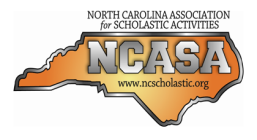 Twelve: Open
Copyright © 2011. All Rights Reserved.
North Carolina Association for Scholastic Activities
[Speaker Notes: Answer sheet warning: 10 seconds]
Round 2: Visual Arts
TIME

Pencils Down.

Answer sheets will now be collected.
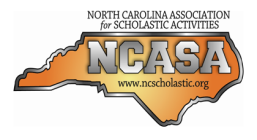 Twelve: Open
Copyright © 2011. All Rights Reserved.
North Carolina Association for Scholastic Activities
[Speaker Notes: Answer sheet: time]
Round 2: Visual Arts
Answers for Visual Arts questions follow on next slide.

Advance once all answer sheets have been collected.

Group B Students may return to their team.
Group C Students may be seated.
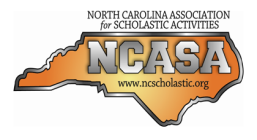 Twelve: Open
Copyright © 2011. All Rights Reserved.
North Carolina Association for Scholastic Activities
[Speaker Notes: Prep for answers]
Round 2: Visual Arts
1) [Andy] Warhol
2) “Christina’s World” by [Andrew] Wyeth
3) chiaroscuro
4) [Johannes] Vermeer
5) [René] Magritte
6) [Louis Comfort] Tiffany
7) North Carolina
8) the metal paint tube
9) Starry Night by [Vincent] Van Gogh
10) [Gustave] Doré
11) [Jasper] Johns
12) the egg
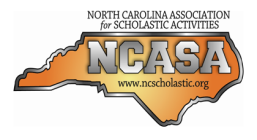 Twelve: Open
Copyright © 2011. All Rights Reserved.
North Carolina Association for Scholastic Activities
[Speaker Notes: Answers]
Round 3: Physical Science
Group C Students are seated and ready to begin.
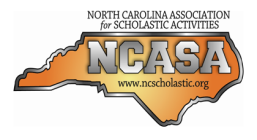 Twelve: Open
Copyright © 2011. All Rights Reserved.
North Carolina Association for Scholastic Activities
[Speaker Notes: Seated and ready to go]
Round 3: Physical Science
Question #1:
What is the pOH of a solution with a [H3O+] concentration of 1.0 x 10–5 M?
5s
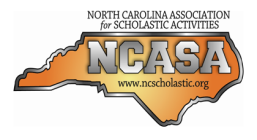 Twelve: Open
Copyright © 2011. All Rights Reserved.
North Carolina Association for Scholastic Activities
[Speaker Notes: Three second question slide]
Round 3: Physical Science
Question #1:
What is the pOH of a solution with a [H3O+] concentration of 1.0 x 10–5 M?
5s
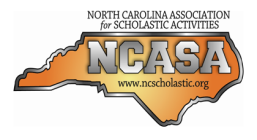 Twelve: Open
Copyright © 2011. All Rights Reserved.
North Carolina Association for Scholastic Activities
[Speaker Notes: Three second question slide]
Round 5: Physical Science
Question #2: 
When an atom of uranium-238 decays into an atom of thorium-234, what particle of radiation is emitted?
5s
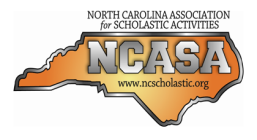 Twelve: Open
Copyright © 2011. All Rights Reserved.
North Carolina Association for Scholastic Activities
[Speaker Notes: Three second question slide]
Round 3: Physical Science
Question #2: 
When an atom of uranium-238 decays into an atom of thorium-234, what particle of radiation is emitted?
5s
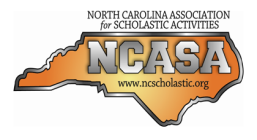 Twelve: Open
Copyright © 2011. All Rights Reserved.
North Carolina Association for Scholastic Activities
[Speaker Notes: Three second question slide]
Round 3: Physical Science
Question #3: 
What thought experiment sought to point out the perceived flaws in the Heisenberg Uncertainty Principle by postulating about the titular animal when put in a box with a vial of poison?
5s
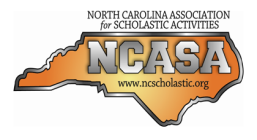 Twelve: Open
Copyright © 2011. All Rights Reserved.
North Carolina Association for Scholastic Activities
[Speaker Notes: Three second question slide]
Round 3: Physical Science
Question #3: 
What thought experiment sought to point out the perceived flaws in the Heisenberg Uncertainty Principle by postulating about the titular animal when put in a box with a vial of poison?
5s
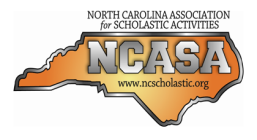 Twelve: Open
Copyright © 2011. All Rights Reserved.
North Carolina Association for Scholastic Activities
[Speaker Notes: Three second question slide]
Round 3: Physical Science
Question #4: 
What is the VSEPR molecular geometry of the ammonia molecule?
5s
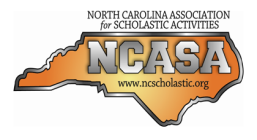 Twelve: Open
Copyright © 2011. All Rights Reserved.
North Carolina Association for Scholastic Activities
[Speaker Notes: Three second question slide]
Round 3: Physical Science
Question #4: 
What is the VSEPR molecular geometry of the ammonia molecule?
5s
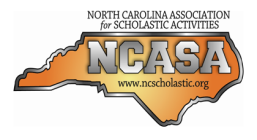 Twelve: Open
Copyright © 2011. All Rights Reserved.
North Carolina Association for Scholastic Activities
[Speaker Notes: Three second question slide]
Round 3: Physical Science
Question #5: 
Which allotrope of carbon contains exactly 60 carbon atoms, shaped like a soccer ball?
5s
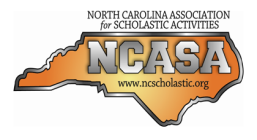 Twelve: Open
Copyright © 2011. All Rights Reserved.
North Carolina Association for Scholastic Activities
[Speaker Notes: Three second question slide]
Round 3: Physical Science
Question #5: 
Which allotrope of carbon contains exactly 60 carbon atoms, shaped like a soccer ball?
5s
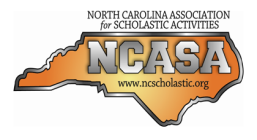 Twelve: Open
Copyright © 2011. All Rights Reserved.
North Carolina Association for Scholastic Activities
[Speaker Notes: Three second question slide]
Round 3: Physical Science
Question #6: 
Imagine a book lying on the table beside you.  What is the name of the force acting on this book which opposes the downward pull of gravity?
5s
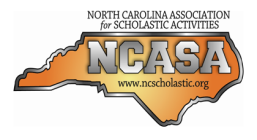 Twelve: Open
Copyright © 2011. All Rights Reserved.
North Carolina Association for Scholastic Activities
[Speaker Notes: Three second question slide]
Round 3: Physical Science
Question #6: 
Imagine a book lying on the table beside you.  What is the name of the force acting on this book which opposes the downward pull of gravity?
5s
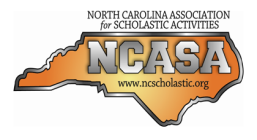 Twelve: Open
Copyright © 2011. All Rights Reserved.
North Carolina Association for Scholastic Activities
[Speaker Notes: Three second question slide]
Round 3: Physical Science
Question #7: 
What is the centripetal force experienced by a 5 kg ball rotating horizontally around a 1 m circle every 2 seconds?
5s
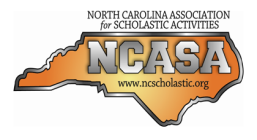 Twelve: Open
Copyright © 2011. All Rights Reserved.
North Carolina Association for Scholastic Activities
[Speaker Notes: Three second question slide]
Round 3: Physical Science
Question #7: 
What is the centripetal force experienced by a 5 kg ball rotating horizontally around a 1 m circle every 2 seconds?
5s
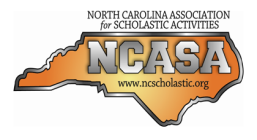 Twelve: Open
Copyright © 2011. All Rights Reserved.
North Carolina Association for Scholastic Activities
[Speaker Notes: Three second question slide]
Round 3: Physical Science
Question #8: 
What is the only alkali metal all of whose isotopes are radioactive?
5s
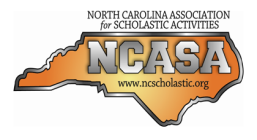 Twelve: Open
Copyright © 2011. All Rights Reserved.
North Carolina Association for Scholastic Activities
[Speaker Notes: Three second question slide]
Round 3: Physical Science
Question #8: 
What is the only alkali metal all of whose isotopes are radioactive?
5s
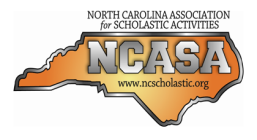 Twelve: Open
Copyright © 2011. All Rights Reserved.
North Carolina Association for Scholastic Activities
[Speaker Notes: Three second question slide]
Round 3: Physical Science
Question #9: 
What type of orbital hybridization occurs in the nitrogen atom in the nitrate ion?
5s
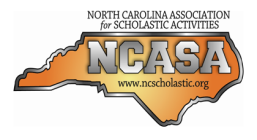 Twelve: Open
Copyright © 2011. All Rights Reserved.
North Carolina Association for Scholastic Activities
[Speaker Notes: Three second question slide]
Round 3: Physical Science
Question #9: 
What type of orbital hybridization occurs in the nitrogen atom in the nitrate ion?
5s
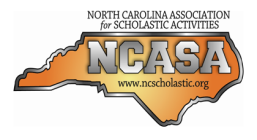 Twelve: Open
Copyright © 2011. All Rights Reserved.
North Carolina Association for Scholastic Activities
[Speaker Notes: Three second question slide]
Round 3: Physical Science
Question #10: 
What is the term for the phenomenon in which the frequency of sound waves decreases as the object emitting them moves away from you?
5s
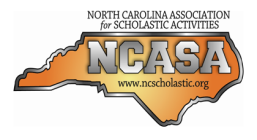 Twelve: Open
Copyright © 2011. All Rights Reserved.
North Carolina Association for Scholastic Activities
[Speaker Notes: Three second question slide]
Round 3: Physical Science
Question #10: 
What is the term for the phenomenon in which the frequency of sound waves decreases as the object emitting them moves away from you?
5s
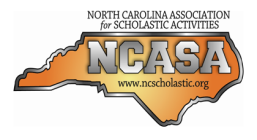 Twelve: Open
Copyright © 2011. All Rights Reserved.
North Carolina Association for Scholastic Activities
[Speaker Notes: Three second question slide]
Round 3: Physical Science
Question #11: 
What type of radiation is emitted by a hydrogen atom when its electron transitions from the 4th to the 2nd electron shell?
5s
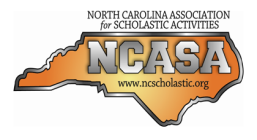 Twelve: Open
Copyright © 2011. All Rights Reserved.
North Carolina Association for Scholastic Activities
[Speaker Notes: Three second question slide]
Round 3: Physical Science
Question #11: 
What type of radiation is emitted by a hydrogen atom when its electron transitions from the 4th to the 2nd electron shell?
5s
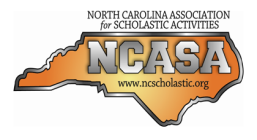 Twelve: Open
Copyright © 2011. All Rights Reserved.
North Carolina Association for Scholastic Activities
[Speaker Notes: Three second question slide]
Round 3: Physical Science
Question #12: 
Which scientist’s experiments with Beryllium and wax first confirmed the existence of the neutron?
5s
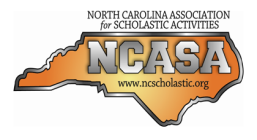 Twelve: Open
Copyright © 2011. All Rights Reserved.
North Carolina Association for Scholastic Activities
[Speaker Notes: Three second question slide]
Round 3: Physical Science
Question #12: 
Which scientist’s experiments with Beryllium and wax first confirmed the existence of the neutron?
5s
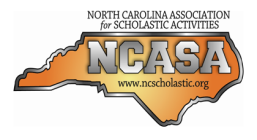 Twelve: Open
Copyright © 2011. All Rights Reserved.
North Carolina Association for Scholastic Activities
[Speaker Notes: Three second question slide]
Round 3: Physical Science
Students have 3 minutes to complete their answer sheets.
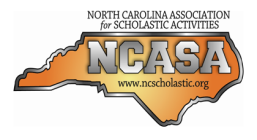 Twelve: Open
Copyright © 2011. All Rights Reserved.
North Carolina Association for Scholastic Activities
[Speaker Notes: Answer sheet warnings]
Round 3: Physical Science
Students have 3 minutes to complete their answer sheets.
2 Minutes Remaining
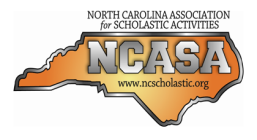 Twelve: Open
Copyright © 2011. All Rights Reserved.
North Carolina Association for Scholastic Activities
[Speaker Notes: Answer sheet warning: 2 minutes]
Round 3: Physical Science
Students have 3 minutes to complete their answer sheets.
1 Minute Remaining
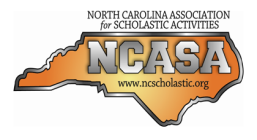 Twelve: Open
Copyright © 2011. All Rights Reserved.
North Carolina Association for Scholastic Activities
[Speaker Notes: Answer sheet warning: 1 minute]
Round 3: Physical Science
Students have 3 minutes to complete their answer sheets.
10 Seconds Remaining
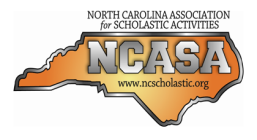 Twelve: Open
Copyright © 2011. All Rights Reserved.
North Carolina Association for Scholastic Activities
[Speaker Notes: Answer sheet warning: 10 seconds]
Round 3: Physical Science
TIME

Pencils Down.

Answer sheets will now be collected.
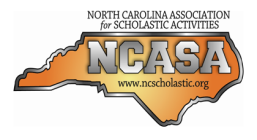 Twelve: Open
Copyright © 2011. All Rights Reserved.
North Carolina Association for Scholastic Activities
[Speaker Notes: Answer sheet: time]
Round 3: Physical Science
Answers for Physical Science questions follow on next slide.

Advance once all answer sheets have been collected.

Group C Students may return to their team.
Group D Students may be seated.
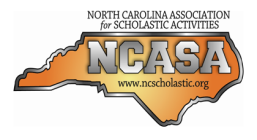 Twelve: Open
Copyright © 2011. All Rights Reserved.
North Carolina Association for Scholastic Activities
[Speaker Notes: Prep for answers]
Round 3: Physical Science
Answers
9
Alpha particle
Schrodinger’s cat
Trigonal pyramidal  (triangular pyramidal)
Buckminsterfullerenes, or buckyballs
The normal force
49 Newtons  (49.348 N)
Francium
sp2 hybridization
The Doppler effect (or Doppler Shift or Blue Shift)
Visible light
James Chadwick
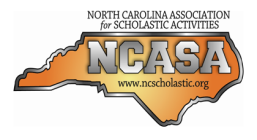 Twelve: Open
Copyright © 2011. All Rights Reserved.
North Carolina Association for Scholastic Activities
[Speaker Notes: Answers]
Round 4: Life Science
Group D Students are seated and ready to begin.
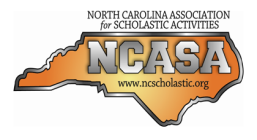 Twelve: Open
Copyright © 2011. All Rights Reserved.
North Carolina Association for Scholastic Activities
[Speaker Notes: Seated and ready to go]
Round 4: Life Science
Question #1:
In what phase of meiosis does crossing over between homologous chromosome pairs occur?
3s
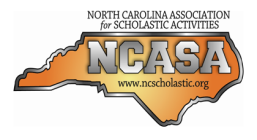 Twelve: Open
Copyright © 2011. All Rights Reserved.
North Carolina Association for Scholastic Activities
[Speaker Notes: Three second question slide]
Round 4: Life Science
Question #1:
In what phase of meiosis does crossing over between homologous chromosome pairs occur?
3s
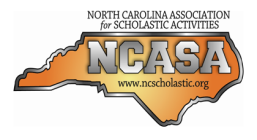 Twelve: Open
Copyright © 2011. All Rights Reserved.
North Carolina Association for Scholastic Activities
[Speaker Notes: Three second question slide]
Round 4: Life Science
Question #2: 
What is the final electron receptor in the electron transport chain of cellular respiration?
3s
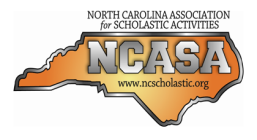 Twelve: Open
Copyright © 2011. All Rights Reserved.
North Carolina Association for Scholastic Activities
[Speaker Notes: Three second question slide]
Round 4: Life Science
Question #2: 
What is the final electron receptor in the electron transport chain of cellular respiration?
3s
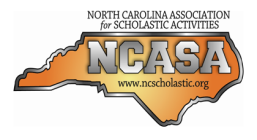 Twelve: Open
Copyright © 2011. All Rights Reserved.
North Carolina Association for Scholastic Activities
[Speaker Notes: Three second question slide]
Round 4: Life Science
Question #3: 
Named after the scientist who first described them, what are the DNA segments laid down on the lagging strand during DNA replication?
3s
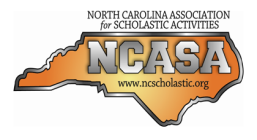 Twelve: Open
Copyright © 2011. All Rights Reserved.
North Carolina Association for Scholastic Activities
[Speaker Notes: Three second question slide]
Round 4: Life Science
Question #3: 
Named after the scientist who first described them, what are the DNA segments laid down on the lagging strand during DNA replication?
3s
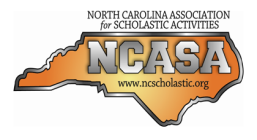 Twelve: Open
Copyright © 2011. All Rights Reserved.
North Carolina Association for Scholastic Activities
[Speaker Notes: Three second question slide]
Round 4: Life Science
Question #4: 
What type of cells do not secrete antibodies during the initial infection, but are long-lived cells that circulate in the bloodstream waiting for a subsequent or secondary infection?
3s
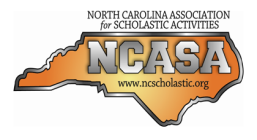 Twelve: Open
Copyright © 2011. All Rights Reserved.
North Carolina Association for Scholastic Activities
[Speaker Notes: Three second question slide]
Round 4: Life Science
Question #4: 
What type of cells do not secrete antibodies during the initial infection, but are long-lived cells that circulate in the bloodstream waiting for a subsequent or secondary infection?
3s
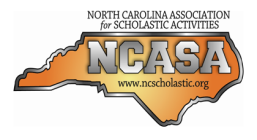 Twelve: Open
Copyright © 2011. All Rights Reserved.
North Carolina Association for Scholastic Activities
[Speaker Notes: Three second question slide]
Round 4: Life Science
Question #5: 
What part of the brain controls automatic and homeostatic activities such as swallowing and breathing?
3s
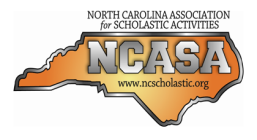 Twelve: Open
Copyright © 2011. All Rights Reserved.
North Carolina Association for Scholastic Activities
[Speaker Notes: Three second question slide]
Round 4: Life Science
Question #5: 
What part of the brain controls automatic and homeostatic activities such as swallowing and breathing?
3s
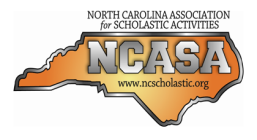 Twelve: Open
Copyright © 2011. All Rights Reserved.
North Carolina Association for Scholastic Activities
[Speaker Notes: Three second question slide]
Round 4: Life Science
Question #6: 
Botanists recognize two types of terrestrial plants:  tracheophytes (vascular land plants), and these non-vascular land plants.
3s
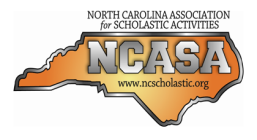 Twelve: Open
Copyright © 2011. All Rights Reserved.
North Carolina Association for Scholastic Activities
[Speaker Notes: Three second question slide]
Round 4: Life Science
Question #6: 
Botanists recognize two types of terrestrial plants:  tracheophytes (vascular land plants), and these non-vascular land plants.
3s
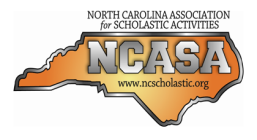 Twelve: Open
Copyright © 2011. All Rights Reserved.
North Carolina Association for Scholastic Activities
[Speaker Notes: Three second question slide]
Round 4: Life Science
Question #7: 
What is the term for asexual reproduction in which growth and development of the embryo occurs without ever having been fertilized by a male?
3s
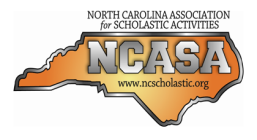 Twelve: Open
Copyright © 2011. All Rights Reserved.
North Carolina Association for Scholastic Activities
[Speaker Notes: Three second question slide]
Round 4: Life Science
Question #7: 
What is the term for asexual reproduction in which growth and development of the embryo occurs without ever having been fertilized by a male?
3s
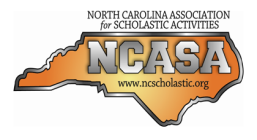 Twelve: Open
Copyright © 2011. All Rights Reserved.
North Carolina Association for Scholastic Activities
[Speaker Notes: Three second question slide]
Round 4: Life Science
Question #8: 
What type of animal behavior is exhibited by prairie dogs when they build their “towns” near human dwellings, and learn to ignore the humans because they do not pose a threat to the prairie dogs?
3s
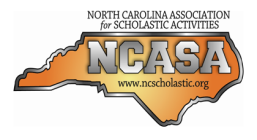 Twelve: Open
Copyright © 2011. All Rights Reserved.
North Carolina Association for Scholastic Activities
[Speaker Notes: Three second question slide]
Round 4: Life Science
Question #8: 
What type of animal behavior is exhibited by prairie dogs when they build their “towns” near human dwellings, and learn to ignore the humans because they do not pose a threat to the prairie dogs?
3s
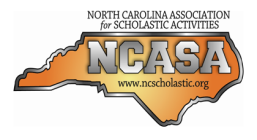 Twelve: Open
Copyright © 2011. All Rights Reserved.
North Carolina Association for Scholastic Activities
[Speaker Notes: Three second question slide]
Round 4: Life Science
Question #9: 
What enzyme is responsible for unwinding and separating the two strands of DNA during replication?
3s
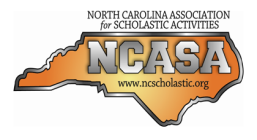 Twelve: Open
Copyright © 2011. All Rights Reserved.
North Carolina Association for Scholastic Activities
[Speaker Notes: Three second question slide]
Round 4: Life Science
Question #9: 
What enzyme is responsible for unwinding and separating the two strands of DNA during replication?
3s
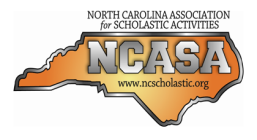 Twelve: Open
Copyright © 2011. All Rights Reserved.
North Carolina Association for Scholastic Activities
[Speaker Notes: Three second question slide]
Round 4: Life Science
Question #10: 
What genetic disorder causes a buildup of thick, sticky mucus in the lungs and pancreas, making people susceptible to repeated infections?
3s
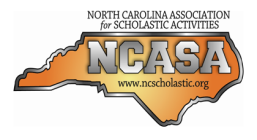 Twelve: Open
Copyright © 2011. All Rights Reserved.
North Carolina Association for Scholastic Activities
[Speaker Notes: Three second question slide]
Round 4: Life Science
Question #10: 
What genetic disorder causes a buildup of thick, sticky mucus in the lungs and pancreas, making people susceptible to repeated infections?
3s
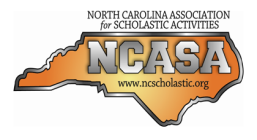 Twelve: Open
Copyright © 2011. All Rights Reserved.
North Carolina Association for Scholastic Activities
[Speaker Notes: Three second question slide]
Round 4: Life Science
Question #11: 
What is missing from the following sequence:  
Animalia, Chordata, ___________, Primata, Hominidae, Homo, sapiens
3s
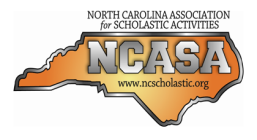 Twelve: Open
Copyright © 2011. All Rights Reserved.
North Carolina Association for Scholastic Activities
[Speaker Notes: Three second question slide]
Round 4: Life Science
Question #11: 
What is missing from the following sequence:  
Animalia, Chordata, ___________, Primata, Hominidae, Homo, sapiens
3s
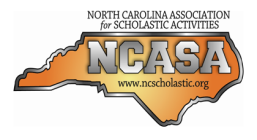 Twelve: Open
Copyright © 2011. All Rights Reserved.
North Carolina Association for Scholastic Activities
[Speaker Notes: Three second question slide]
Round 4: Life Science
Question #12: 
DNA can be found wrapped around 8 of which type of protein molecules to form a nucleosome?
3s
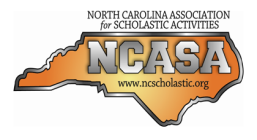 Twelve: Open
Copyright © 2011. All Rights Reserved.
North Carolina Association for Scholastic Activities
[Speaker Notes: Three second question slide]
Round 4: Life Science
Question #12: 
DNA can be found wrapped around 8 of which type of protein molecules to form a nucleosome?
3s
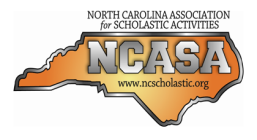 Twelve: Open
Copyright © 2011. All Rights Reserved.
North Carolina Association for Scholastic Activities
[Speaker Notes: Three second question slide]
Round 4: Life Science
Students have 3 minutes to complete their answer sheets.
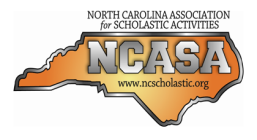 Twelve: Open
Copyright © 2011. All Rights Reserved.
North Carolina Association for Scholastic Activities
[Speaker Notes: Answer sheet warnings]
Round 4: Life Science
Students have 3 minutes to complete their answer sheets.
2 Minutes Remaining
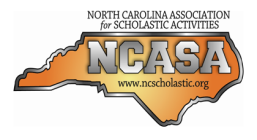 Twelve: Open
Copyright © 2011. All Rights Reserved.
North Carolina Association for Scholastic Activities
[Speaker Notes: Answer sheet warning: 2 minutes]
Round 4: Life Science
Students have 3 minutes to complete their answer sheets.
1 Minute Remaining
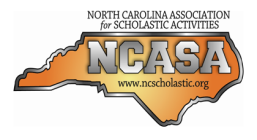 Twelve: Open
Copyright © 2011. All Rights Reserved.
North Carolina Association for Scholastic Activities
[Speaker Notes: Answer sheet warning: 1 minute]
Round 4: Life Science
Students have 3 minutes to complete their answer sheets.
10 Seconds Remaining
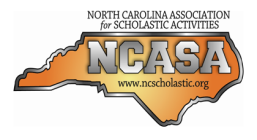 Twelve: Open
Copyright © 2011. All Rights Reserved.
North Carolina Association for Scholastic Activities
[Speaker Notes: Answer sheet warning: 10 seconds]
Round 4: Life Science
TIME

Pencils Down.

Answer sheets will now be collected.
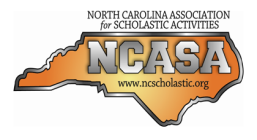 Twelve: Open
Copyright © 2011. All Rights Reserved.
North Carolina Association for Scholastic Activities
[Speaker Notes: Answer sheet: time]
Round 4: Life Science
Answers for Life Science questions follow on next slide.

Advance once all answer sheets have been collected.

Group D Students may return to their team.
Group A Students may be seated.
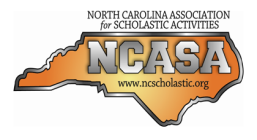 Twelve: Open
Copyright © 2011. All Rights Reserved.
North Carolina Association for Scholastic Activities
[Speaker Notes: Prep for answers]
Round 4: Life Science
Answers
Prophase I
Oxygen
Okazaki fragments
Memory cells
Medulla oblongata
Bryophytes
Parthenogenesis
Habituation
Helicase
Cystic fibrosis
Mammalia  (accept Mammals)
Histones
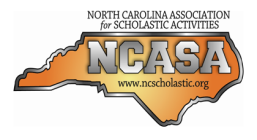 Twelve: Open
Copyright © 2011. All Rights Reserved.
North Carolina Association for Scholastic Activities
[Speaker Notes: Answers]
Round 5: Literature
Group A Students are seated with line-up in hand.
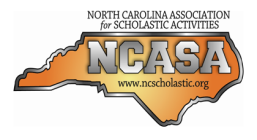 Twelve: Open
Copyright © 2011. All Rights Reserved.
North Carolina Association for Scholastic Activities
[Speaker Notes: Round beginning slide]
Round 5: Literature
Question #1:
In George Orwell's Animal Farm, what is the final, single law adopted by the pigs?
3s
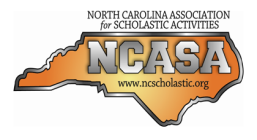 Twelve: Open
Copyright © 2011. All Rights Reserved.
North Carolina Association for Scholastic Activities
[Speaker Notes: Three second question slide]
Round 5: Literature
Question #1:
In George Orwell's Animal Farm, what is the final, single law adopted by the pigs?
3s
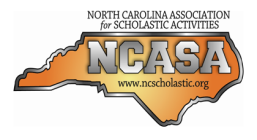 Twelve: Open
Copyright © 2011. All Rights Reserved.
North Carolina Association for Scholastic Activities
[Speaker Notes: Three second question slide]
Round 5: Literature
Question #2: 
What novelist, whose earlier works included “The Gentle Boy” and “Young Goodman Brown”, published his most famous work in 1850?
3s
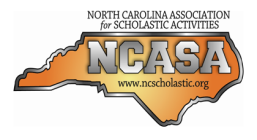 Twelve: Open
Copyright © 2011. All Rights Reserved.
North Carolina Association for Scholastic Activities
[Speaker Notes: Three second question slide]
Round 5: Literature
Question #2: 
What novelist, whose earlier works included “The Gentle Boy” and “Young Goodman Brown”, published his most famous work in 1850?
3s
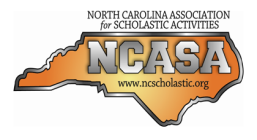 Twelve: Open
Copyright © 2011. All Rights Reserved.
North Carolina Association for Scholastic Activities
[Speaker Notes: Three second question slide]
Round 5: Literature
Question #3: 
Who is Dante's partner in his journey through Hell in Inferno?
3s
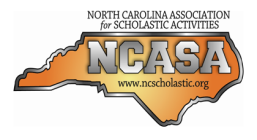 Twelve: Open
Copyright © 2011. All Rights Reserved.
North Carolina Association for Scholastic Activities
[Speaker Notes: Three second question slide]
Round 5: Literature
Question #3: 
Who is Dante's partner in his journey through Hell in Inferno?
3s
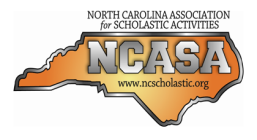 Twelve: Open
Copyright © 2011. All Rights Reserved.
North Carolina Association for Scholastic Activities
[Speaker Notes: Three second question slide]
Round 5: Literature
Question #4: 
What 1903 novel describes Buck's transformation from a tame animal into a wild beast?
3s
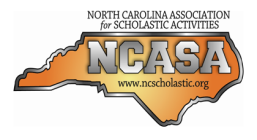 Twelve: Open
Copyright © 2011. All Rights Reserved.
North Carolina Association for Scholastic Activities
[Speaker Notes: Three second question slide]
Round 5: Literature
Question #4: 
What 1903 novel describes Buck's transformation from a tame animal into a wild beast?
3s
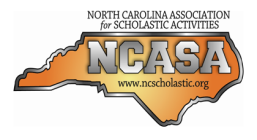 Twelve: Open
Copyright © 2011. All Rights Reserved.
North Carolina Association for Scholastic Activities
[Speaker Notes: Three second question slide]
Round 5: Literature
Question #5: 
What novel describes how Shukhov spends a day in a Stalinist Labor camp in 1951?
3s
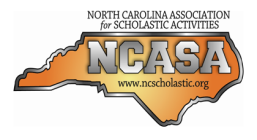 Twelve: Open
Copyright © 2011. All Rights Reserved.
North Carolina Association for Scholastic Activities
[Speaker Notes: Three second question slide]
Round 5: Literature
Question #5: 
What novel describes how Shukhov spends a day in a Stalinist Labor camp in 1951?
3s
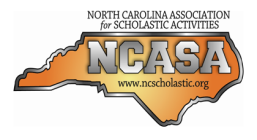 Twelve: Open
Copyright © 2011. All Rights Reserved.
North Carolina Association for Scholastic Activities
[Speaker Notes: Three second question slide]
Round 5: Literature
Question #6: 
What type of contest does Penelope use to determine Odysseus' true identity?
3s
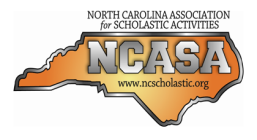 Twelve: Open
Copyright © 2011. All Rights Reserved.
North Carolina Association for Scholastic Activities
[Speaker Notes: Three second question slide]
Round 5: Literature
Question #6: 
What type of contest does Penelope use to determine Odysseus' true identity?
3s
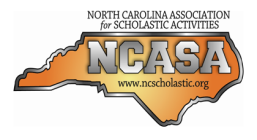 Twelve: Open
Copyright © 2011. All Rights Reserved.
North Carolina Association for Scholastic Activities
[Speaker Notes: Three second question slide]
Round 5: Literature
Question #7: 
Who wrote "A foolish consistency is the hobgoblin of little minds"?
3s
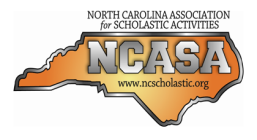 Twelve: Open
Copyright © 2011. All Rights Reserved.
North Carolina Association for Scholastic Activities
[Speaker Notes: Three second question slide]
Round 5: Literature
Question #7: 
Who wrote "A foolish consistency is the hobgoblin of little minds"?
3s
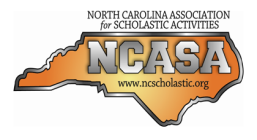 Twelve: Open
Copyright © 2011. All Rights Reserved.
North Carolina Association for Scholastic Activities
[Speaker Notes: Three second question slide]
Round 5: Literature
Question #8: 
In Julius Caesar, who is proclaimed by Anthony to be “the greatest Roman of them all"?
3s
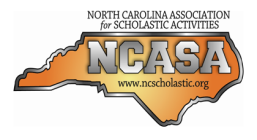 Twelve: Open
Copyright © 2011. All Rights Reserved.
North Carolina Association for Scholastic Activities
[Speaker Notes: Three second question slide]
Round 5: Literature
Question #8: 
In Julius Caesar, who is proclaimed by Anthony to be “the greatest Roman of them all"?
3s
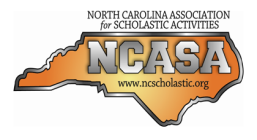 Twelve: Open
Copyright © 2011. All Rights Reserved.
North Carolina Association for Scholastic Activities
[Speaker Notes: Three second question slide]
Round 5: Literature
Question #9: 
The Bible begins with Genesis in the Old Testament and ends with what book of the New Testament?
3s
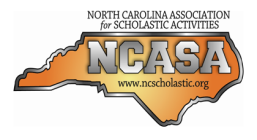 Twelve: Open
Copyright © 2011. All Rights Reserved.
North Carolina Association for Scholastic Activities
[Speaker Notes: Three second question slide]
Round 5: Literature
Question #9: 
The Bible begins with Genesis in the Old Testament and ends with what book of the New Testament?
3s
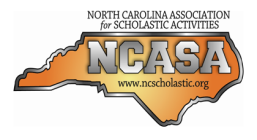 Twelve: Open
Copyright © 2011. All Rights Reserved.
North Carolina Association for Scholastic Activities
[Speaker Notes: Three second question slide]
Round 5: Literature
Question #10: 
Who is the narrator of All the King's Men?
3s
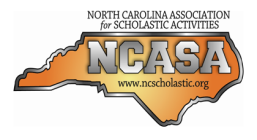 Twelve: Open
Copyright © 2011. All Rights Reserved.
North Carolina Association for Scholastic Activities
[Speaker Notes: Three second question slide]
Round 5: Literature
Question #10: 
Who is the narrator of All the King's Men?
3s
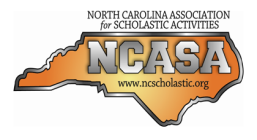 Twelve: Open
Copyright © 2011. All Rights Reserved.
North Carolina Association for Scholastic Activities
[Speaker Notes: Three second question slide]
Round 5: Literature
Question #11: 
In the play Equus, what is the profession of Martin Dysart?
3s
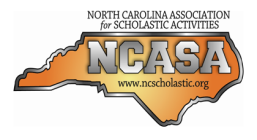 Twelve: Open
Copyright © 2011. All Rights Reserved.
North Carolina Association for Scholastic Activities
[Speaker Notes: Three second question slide]
Round 5: Literature
Question #11: 
In the play Equus, what is the profession of Martin Dysart?
3s
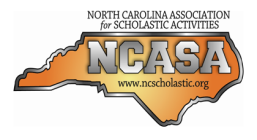 Twelve: Open
Copyright © 2011. All Rights Reserved.
North Carolina Association for Scholastic Activities
[Speaker Notes: Three second question slide]
Round 5: Literature
Question #12: 
What is the setting of the first portion of Lord Jim?
3s
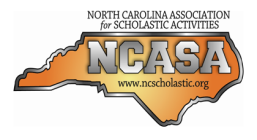 Twelve: Open
Copyright © 2011. All Rights Reserved.
North Carolina Association for Scholastic Activities
[Speaker Notes: Three second question slide]
Round 5: Literature
Question #12: 
What is the setting of the first portion of Lord Jim?
3s
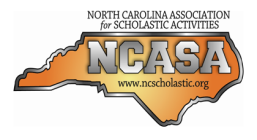 Twelve: Open
Copyright © 2011. All Rights Reserved.
North Carolina Association for Scholastic Activities
[Speaker Notes: Three second question slide]
Round 5: Literature
Students have 3 minutes to complete their answer sheets.
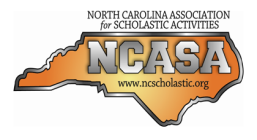 Twelve: Open
Copyright © 2011. All Rights Reserved.
North Carolina Association for Scholastic Activities
[Speaker Notes: Answer sheet warnings]
Round 5: Literature
Students have 3 minutes to complete their answer sheets.
2 Minutes Remaining
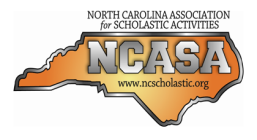 Twelve: Open
Copyright © 2011. All Rights Reserved.
North Carolina Association for Scholastic Activities
[Speaker Notes: Answer sheet warning: 2 minutes]
Round 5: Literature
Students have 3 minutes to complete their answer sheets.
1 Minute Remaining
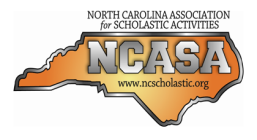 Twelve: Open
Copyright © 2011. All Rights Reserved.
North Carolina Association for Scholastic Activities
[Speaker Notes: Answer sheet warning: 1 minute]
Round 5: Literature
Students have 3 minutes to complete their answer sheets.
10 Seconds Remaining
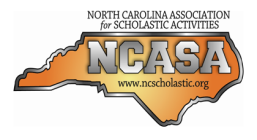 Twelve: Open
Copyright © 2011. All Rights Reserved.
North Carolina Association for Scholastic Activities
[Speaker Notes: Answer sheet warning: 10 seconds]
Round 5: Literature
TIME

Pencils Down.

Answer sheets will now be collected.
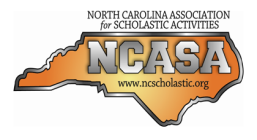 Twelve: Open
Copyright © 2011. All Rights Reserved.
North Carolina Association for Scholastic Activities
[Speaker Notes: Answer sheet: time]
Round 5: Literature
Answers for Literature questions follow on next slide.

Advance once all answer sheets have been collected.

Group A Students may return to their team.
Group B Students may be seated.
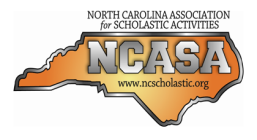 Twelve: Open
Copyright © 2011. All Rights Reserved.
North Carolina Association for Scholastic Activities
[Speaker Notes: Prep for answers]
Round 5: Literature
Answers
All Animals Are Equal / But Some Are More Equal Than Others 
[Nathaniel] Hawthorne
Virgil
Call of the Wild 
One Day in the Life of Ivan Denisovich
archery
[Henry David] Thoreau
[Marcus] Brutus
Revelation
Jack Burden
psychiatrist
a ship
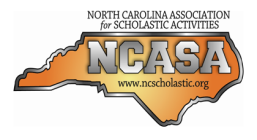 Twelve: Open
Copyright © 2011. All Rights Reserved.
North Carolina Association for Scholastic Activities
[Speaker Notes: Answers]
Round 6: Word Problems
Group B Students are seated and ready to begin.

Proctors distribute the Word Problems worksheets face-down for each student.
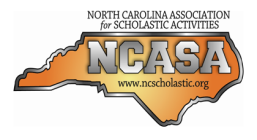 Twelve: Open
Copyright © 2011. All Rights Reserved.
North Carolina Association for Scholastic Activities
[Speaker Notes: Seated and ready to go]
Round 6: Word Problems
Students may turn over their worksheets.

Question #1:
A basketball player, after shooting n free throws, has a free throw percentage of 80%.  The player then makes five straight free throws and then has a free throw percentage of 84%.  What is the value of n?
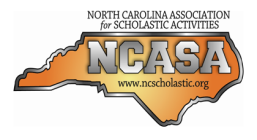 Twelve: Open
Copyright © 2011. All Rights Reserved.
North Carolina Association for Scholastic Activities
[Speaker Notes: Three second question slide]
Round 6: Word Problems
Question #2: 
How many ways are there to choose a team of 4 quiz bowl players from a pool of 10 possible players? (Assume that choosing players A, B, C, D is the same as choosing players B, C, D, A, etc.)
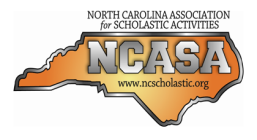 Twelve: Open
Copyright © 2011. All Rights Reserved.
North Carolina Association for Scholastic Activities
[Speaker Notes: Three second question slide]
Round 6: Word Problems
Question #3: 
At the county fair, cotton candy costs $3 and funnel cake costs $5.  From these two foods, the fair earns $392.  If 108 total cotton candy and funnel cakes were sold, how many funnel cakes were sold?
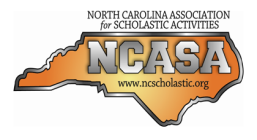 Twelve: Open
Copyright © 2011. All Rights Reserved.
North Carolina Association for Scholastic Activities
[Speaker Notes: Three second question slide]
Round 6: Word Problems
Question #4: 
Suppose Jason and Judy Dalton live in a house with a driveway.  If Jason can shovel snow from the driveway in 45 minutes, and Judy can shovel snow from the driveway in 30 minutes, how long does it take for Jason and Judy to shovel the snow together?
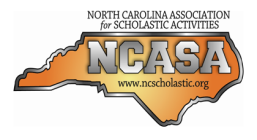 Twelve: Open
Copyright © 2011. All Rights Reserved.
North Carolina Association for Scholastic Activities
[Speaker Notes: Three second question slide]
Round 6: Word Problems
Question #5: 
What is the largest prime factor of 1551?
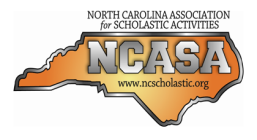 Twelve: Open
Copyright © 2011. All Rights Reserved.
North Carolina Association for Scholastic Activities
[Speaker Notes: Three second question slide]
Round 6: Word Problems
Question #6: 
You start out driving on a road headed south.  After driving for 8 miles, you make a 60° turn due west and drive for another 6 miles.  How far do you end up from your starting point?
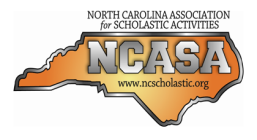 Twelve: Open
Copyright © 2011. All Rights Reserved.
North Carolina Association for Scholastic Activities
[Speaker Notes: Three second question slide]
Round 6: Word Problems
Question #7: 
You find $3.60 in equal numbers of nickels, dimes and quarters.  How much of each coin do you have?
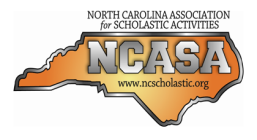 Twelve: Open
Copyright © 2011. All Rights Reserved.
North Carolina Association for Scholastic Activities
[Speaker Notes: Three second question slide]
Round 6: Word Problems
Question #8: 
A ball is bounced, reaching 2/3 of its previous height with each bounce.  How far (in inches) has the ball traveled at the time of the third bounce if it was originally dropped from a height of 27 inches?
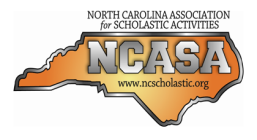 Twelve: Open
Copyright © 2011. All Rights Reserved.
North Carolina Association for Scholastic Activities
[Speaker Notes: Three second question slide]
Round 6: Word Problems
Question #9: 
Lisa makes a 68, 92, 99, and 69 on her first four tests.  What must she make on the fifth test in order to average an 85?
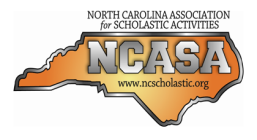 Twelve: Open
Copyright © 2011. All Rights Reserved.
North Carolina Association for Scholastic Activities
[Speaker Notes: Three second question slide]
Round 6: Word Problems
Question #10: 
A student guesses the answers to four questions on a true-false test.  What is the probability that the student gets at least 3 questions correct?
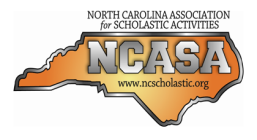 Twelve: Open
Copyright © 2011. All Rights Reserved.
North Carolina Association for Scholastic Activities
[Speaker Notes: Three second question slide]
Round 6: Word Problems
Question #11: 
Bert puts $4000 into an account that earns 5% annual interest.  How much remains in the account after two years?
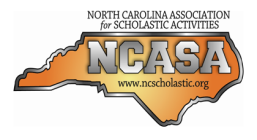 Twelve: Open
Copyright © 2011. All Rights Reserved.
North Carolina Association for Scholastic Activities
[Speaker Notes: Three second question slide]
Round 6: Word Problems
Question #12: 
The Student Council estimates that it will sell 300 tickets to the Spring Fling if the ticket prices are $5.  For every five cent reduction in price, the Student Council estimates that it will sell 10 more tickets.  What ticket price would maximize revenue for the Student Council?
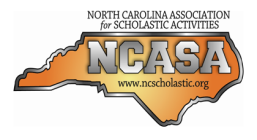 Twelve: Open
Copyright © 2011. All Rights Reserved.
North Carolina Association for Scholastic Activities
[Speaker Notes: Three second question slide]
Round 6: Word Problems
Students have 5 minutes to complete their answer sheets.
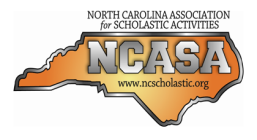 Twelve: Open
Copyright © 2011. All Rights Reserved.
North Carolina Association for Scholastic Activities
[Speaker Notes: Answer sheet warnings]
Round 6: Word Problems
Students have 5 minutes to complete their answer sheets.
3 Minutes Remaining
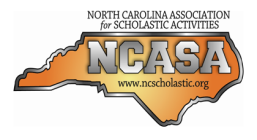 Twelve: Open
Copyright © 2011. All Rights Reserved.
North Carolina Association for Scholastic Activities
[Speaker Notes: Answer sheet warning: 2 minutes]
Round 6: Word Problems
Students have 5 minutes to complete their answer sheets.
2 Minutes Remaining
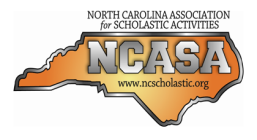 Twelve: Open
Copyright © 2011. All Rights Reserved.
North Carolina Association for Scholastic Activities
[Speaker Notes: Answer sheet warning: 2 minutes]
Round 6: Word Problems
Students have 5 minutes to complete their answer sheets.
1 Minute Remaining
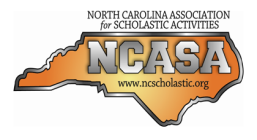 Twelve: Open
Copyright © 2011. All Rights Reserved.
North Carolina Association for Scholastic Activities
[Speaker Notes: Answer sheet warning: 1 minute]
Round 6: Word Problems
Students have 5 minutes to complete their answer sheets.
10 Seconds Remaining
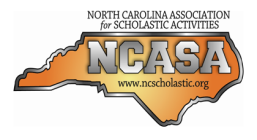 Twelve: Open
Copyright © 2011. All Rights Reserved.
North Carolina Association for Scholastic Activities
[Speaker Notes: Answer sheet warning: 10 seconds]
Round 6: Word Problems
TIME

Pencils Down.

Answer sheets will now be collected.
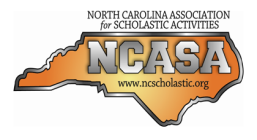 Twelve: Open
Copyright © 2011. All Rights Reserved.
North Carolina Association for Scholastic Activities
[Speaker Notes: Answer sheet: time]
Round 6: Word Problems
Answers for Word Problem questions follow on next slide.

Advance once all answer sheets have been collected.

Group B Students may return to their team.
Group C Students may be seated.
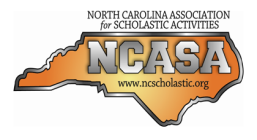 Twelve: Open
Copyright © 2011. All Rights Reserved.
North Carolina Association for Scholastic Activities
[Speaker Notes: Prep for answers]
Round 6: Word Problems
Answers
20
210
34 funnel cakes
18 minutes
47
sqrt(148) miles
9
87 inches
97
5/16
$4410
$3.25
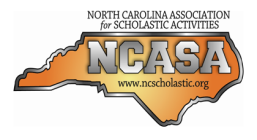 Twelve: Open
Copyright © 2011. All Rights Reserved.
North Carolina Association for Scholastic Activities
[Speaker Notes: Answers]
Round 7: Calculus & Trigonometry
Group C Students are seated and ready to begin.

Proctors distribute the Calculus and Trigonometry worksheets face-down for each student.
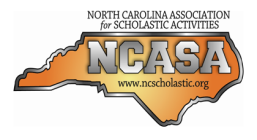 Twelve: Open
Copyright © 2011. All Rights Reserved.
North Carolina Association for Scholastic Activities
[Speaker Notes: Seated and ready to go]
Round 7: Calculus & Trigonometry
Students may turn over their worksheets.

Question #1:
Convert 17π/12 radians to degrees.
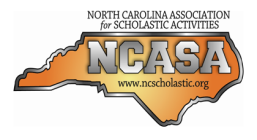 Twelve: Open
Copyright © 2011. All Rights Reserved.
North Carolina Association for Scholastic Activities
[Speaker Notes: Three second question slide]
Round 7: Calculus & Trigonometry
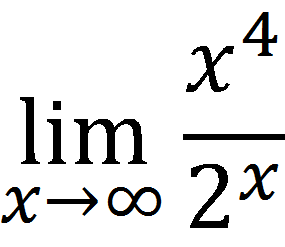 Question #2: 
What is                                  ?
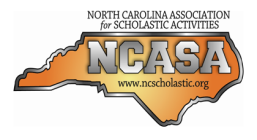 Twelve: Open
Copyright © 2011. All Rights Reserved.
North Carolina Association for Scholastic Activities
[Speaker Notes: Three second question slide]
Round 7: Calculus & Trigonometry
Question #3: 
Given that sin(40°) ≈ 0.643, find cos(130°).
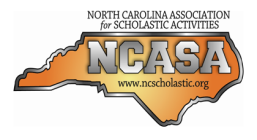 Twelve: Open
Copyright © 2011. All Rights Reserved.
North Carolina Association for Scholastic Activities
[Speaker Notes: Three second question slide]
Round 7: Calculus & Trigonometry
Question #4: 
Find the equation of the tangent line to the graph of y = sin(x) + cos(x) at x = π.
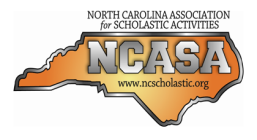 Twelve: Open
Copyright © 2011. All Rights Reserved.
North Carolina Association for Scholastic Activities
[Speaker Notes: Three second question slide]
Round 7: Calculus & Trigonometry
Question #5: 
What is the amplitude of the graph of y = 3sin(x) + 4cos(x)?
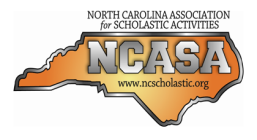 Twelve: Open
Copyright © 2011. All Rights Reserved.
North Carolina Association for Scholastic Activities
[Speaker Notes: Three second question slide]
Round 7: Calculus & Trigonometry
Question #6: 
Which of the following functions is differentiable at x = 0?  y=|x|, y=x1/3, y=x2/3, y=x2
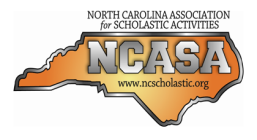 Twelve: Open
Copyright © 2011. All Rights Reserved.
North Carolina Association for Scholastic Activities
[Speaker Notes: Three second question slide]
Round 7: Calculus & Trigonometry
Question #7: 
Name the trigonometric function equivalent to the expression, if    0≤ x < π/2, with x measured in radians:
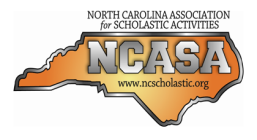 Twelve: Open
Copyright © 2011. All Rights Reserved.
North Carolina Association for Scholastic Activities
[Speaker Notes: Three second question slide]
Round 7: Calculus & Trigonometry
Question #8: 
Find the x-coordinate of the point of inflection of f(x) = x3 + 7x2 + 14x + 5.
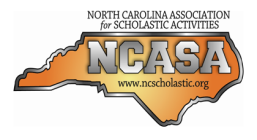 Twelve: Open
Copyright © 2011. All Rights Reserved.
North Carolina Association for Scholastic Activities
[Speaker Notes: Three second question slide]
Round 7: Calculus & Trigonometry
Question #9: 
Find the exact value of sin(105°).
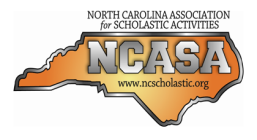 Twelve: Open
Copyright © 2011. All Rights Reserved.
North Carolina Association for Scholastic Activities
[Speaker Notes: Three second question slide]
Round 7: Calculus & Trigonometry
Question #10: 
If a particle travels with velocity v(t) = t3 – 4t2, what is the acceleration of the particle           at t = 2?
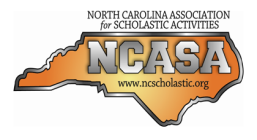 Twelve: Open
Copyright © 2011. All Rights Reserved.
North Carolina Association for Scholastic Activities
[Speaker Notes: Three second question slide]
Round 7: Calculus & Trigonometry
Question #11: 
Simplify 
 sin(50°)cos(20°) – cos(50°)sin(20°).
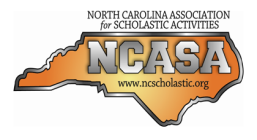 Twelve: Open
Copyright © 2011. All Rights Reserved.
North Carolina Association for Scholastic Activities
[Speaker Notes: Three second question slide]
Round 7: Calculus & Trigonometry
Question #12: 
What is the slope of a line tangent the circle   x2 + y2 = 16 at the point (2, 2    )?
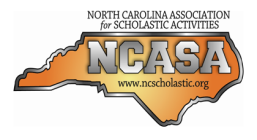 Twelve: Open
Copyright © 2011. All Rights Reserved.
North Carolina Association for Scholastic Activities
[Speaker Notes: Three second question slide]
Round 7: Calculus & Trigonometry
Students have 5 minutes to complete their answer sheets.
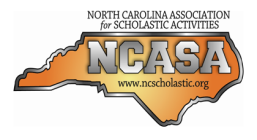 Twelve: Open
Copyright © 2011. All Rights Reserved.
North Carolina Association for Scholastic Activities
[Speaker Notes: Answer sheet warnings]
Round 7: Calculus & Trigonometry
Students have 5 minutes to complete their answer sheets.
3 Minutes Remaining
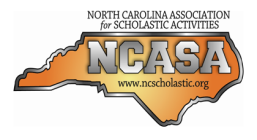 Twelve: Open
Copyright © 2011. All Rights Reserved.
North Carolina Association for Scholastic Activities
[Speaker Notes: Answer sheet warning: 2 minutes]
Round 7: Calculus & Trigonometry
Students have 5 minutes to complete their answer sheets.
2 Minutes Remaining
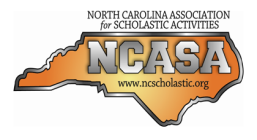 Twelve: Open
Copyright © 2011. All Rights Reserved.
North Carolina Association for Scholastic Activities
[Speaker Notes: Answer sheet warning: 2 minutes]
Round 7: Calculus & Trigonometry
Students have 5 minutes to complete their answer sheets.
1 Minute Remaining
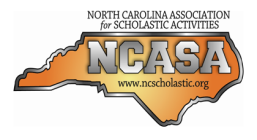 Twelve: Open
Copyright © 2011. All Rights Reserved.
North Carolina Association for Scholastic Activities
[Speaker Notes: Answer sheet warning: 1 minute]
Round 7: Calculus & Trigonometry
Students have 5 minutes to complete their answer sheets.
10 Seconds Remaining
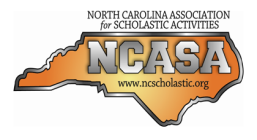 Twelve: Open
Copyright © 2011. All Rights Reserved.
North Carolina Association for Scholastic Activities
[Speaker Notes: Answer sheet warning: 10 seconds]
Round 7: Calculus & Trigonometry
TIME

Pencils Down.

Answer sheets will now be collected.
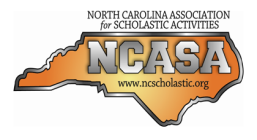 Twelve: Open
Copyright © 2011. All Rights Reserved.
North Carolina Association for Scholastic Activities
[Speaker Notes: Answer sheet: time]
Round 7: Calculus & Trigonometry
Answers for Calculus & Trigonometry questions follow on next slide.

Advance once all answer sheets have been collected.

Group C Students may return to their team.
Group D Students may be seated.
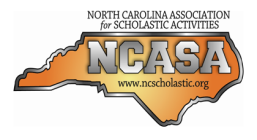 Twelve: Open
Copyright © 2011. All Rights Reserved.
North Carolina Association for Scholastic Activities
[Speaker Notes: Prep for answers]
Round 7: Calculus & Trigonometry
Answers
 255
 0
-0.643
y = -x + (π – 1)
5
y = x2
tan(x)
-7/3
(sqrt(2) + sqrt(6))/4  or (sqrt(3) + 1)/(sqrt(8))
-4
sin(30°)
-1/sqrt(3) or –sqrt(3)/3
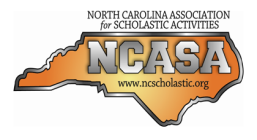 Twelve: Open
Copyright © 2011. All Rights Reserved.
North Carolina Association for Scholastic Activities
[Speaker Notes: Answers]
Round 8: Civics / Economics
Group D Students are seated and ready to begin.
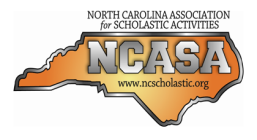 Twelve: Open
Copyright © 2011. All Rights Reserved.
North Carolina Association for Scholastic Activities
[Speaker Notes: Seated and ready to go]
Round 8: Civics / Economics
Question #1:
What term defines a tax system that charges greater proportions of one's income as one becomes poorer?
3s
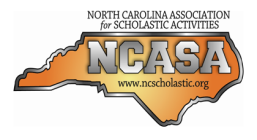 Twelve: Open
Copyright © 2011. All Rights Reserved.
North Carolina Association for Scholastic Activities
[Speaker Notes: Three second question slide]
Round 8: Civics / Economics
Question #1:
What term defines a tax system that charges greater proportions of one's income as one becomes poorer?
3s
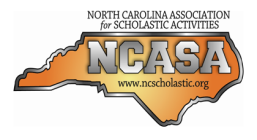 Twelve: Open
Copyright © 2011. All Rights Reserved.
North Carolina Association for Scholastic Activities
[Speaker Notes: Three second question slide]
Round 8: Civics / Economics
Question #2:
   One of the Intolerable Acts restricted the activities of which legislature?
3s
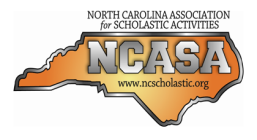 Twelve: Open
Copyright © 2011. All Rights Reserved.
North Carolina Association for Scholastic Activities
[Speaker Notes: Three second question slide]
Round 8: Civics / Economics
Question #2:
   One of the Intolerable Acts restricted the activities of which legislature?
3s
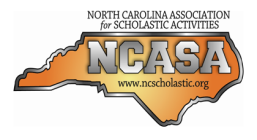 Twelve: Open
Copyright © 2011. All Rights Reserved.
North Carolina Association for Scholastic Activities
[Speaker Notes: Three second question slide]
Round 8: Civics / Economics
Question #3:
   Who were the three authors of “The Federalist”?
3s
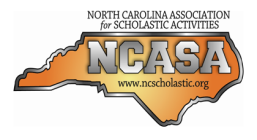 Twelve: Open
Copyright © 2011. All Rights Reserved.
North Carolina Association for Scholastic Activities
[Speaker Notes: Three second question slide]
Round 8: Civics / Economics
Question #3:
   Who were the three authors of “The Federalist”?
3s
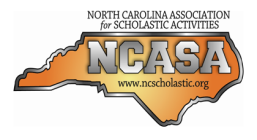 Twelve: Open
Copyright © 2011. All Rights Reserved.
North Carolina Association for Scholastic Activities
[Speaker Notes: Three second question slide]
Round 8: Civics / Economics
Question #4:
   Article II of the Constitution requires the President to have been a resident in the United States for how long?
3s
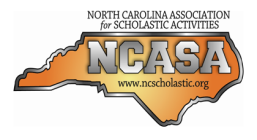 Twelve: Open
Copyright © 2011. All Rights Reserved.
North Carolina Association for Scholastic Activities
[Speaker Notes: Three second question slide]
Round 8: Civics / Economics
Question #4:
   Article II of the Constitution requires the President to have been a resident in the United States for how long?
3s
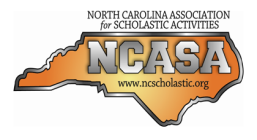 Twelve: Open
Copyright © 2011. All Rights Reserved.
North Carolina Association for Scholastic Activities
[Speaker Notes: Three second question slide]
Round 8: Civics / Economics
Question #5:
   In Harper v. Virginia State Board of Education, the Supreme Court ruled that poll taxes in state and local elections violated which amendment?
3s
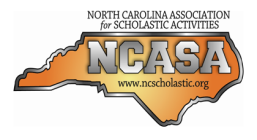 Twelve: Open
Copyright © 2011. All Rights Reserved.
North Carolina Association for Scholastic Activities
[Speaker Notes: Three second question slide]
Round 8: Civics / Economics
Question #5:
   In Harper v. Virginia State Board of Education, the Supreme Court ruled that poll taxes in state and local elections violated which amendment?
3s
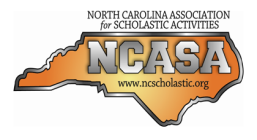 Twelve: Open
Copyright © 2011. All Rights Reserved.
North Carolina Association for Scholastic Activities
[Speaker Notes: Three second question slide]
Round 8: Civics / Economics
Question #6:
   What percentage of the House and Senate are required to override a veto?
3s
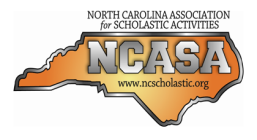 Twelve: Open
Copyright © 2011. All Rights Reserved.
North Carolina Association for Scholastic Activities
[Speaker Notes: Three second question slide]
Round 8: Civics / Economics
Question #6:
   What percentage of the House and Senate are required to override a veto?
3s
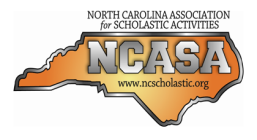 Twelve: Open
Copyright © 2011. All Rights Reserved.
North Carolina Association for Scholastic Activities
[Speaker Notes: Three second question slide]
Round 8: Civics / Economics
Question #7:
   If a member of the Cumberland County Highway Patrol is accused of misconduct, what outside agency is called upon to investigate?
3s
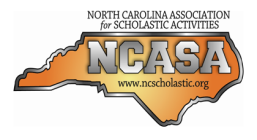 Twelve: Open
Copyright © 2011. All Rights Reserved.
North Carolina Association for Scholastic Activities
[Speaker Notes: Three second question slide]
Round 8: Civics / Economics
Question #7:
   If a member of the Cumberland County Highway Patrol is accused of misconduct, what outside agency is called upon to investigate?
3s
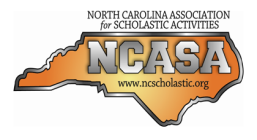 Twelve: Open
Copyright © 2011. All Rights Reserved.
North Carolina Association for Scholastic Activities
[Speaker Notes: Three second question slide]
Round 8: Civics / Economics
Question #8:
   The intersection of a demand curve and a supply curve is called what?
3s
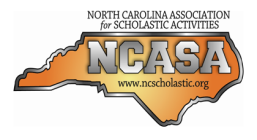 Twelve: Open
Copyright © 2011. All Rights Reserved.
North Carolina Association for Scholastic Activities
[Speaker Notes: Three second question slide]
Round 8: Civics / Economics
Question #8:
   The intersection of a demand curve and a supply curve is called what?
3s
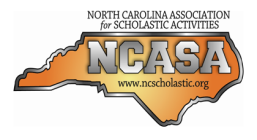 Twelve: Open
Copyright © 2011. All Rights Reserved.
North Carolina Association for Scholastic Activities
[Speaker Notes: Three second question slide]
Round 8: Civics / Economics
Question #9:
   Caveat emptor translates to what?
3s
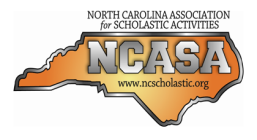 Twelve: Open
Copyright © 2011. All Rights Reserved.
North Carolina Association for Scholastic Activities
[Speaker Notes: Three second question slide]
Round 8: Civics / Economics
Question #9:
   Caveat emptor translates to what?
3s
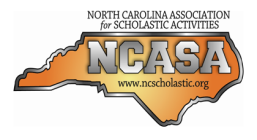 Twelve: Open
Copyright © 2011. All Rights Reserved.
North Carolina Association for Scholastic Activities
[Speaker Notes: Three second question slide]
Round 8: Civics / Economics
Question #10:
   The Just Compensation Clause limits the power of government to take private property for public use.  This taking of private property for public use is known as what?
3s
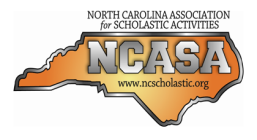 Twelve: Open
Copyright © 2011. All Rights Reserved.
North Carolina Association for Scholastic Activities
[Speaker Notes: Three second question slide]
Round 8: Civics / Economics
Question #10:
   The Just Compensation Clause limits the power of government to take private property for public use.  This taking of private property for public use is known as what?
3s
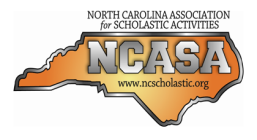 Twelve: Open
Copyright © 2011. All Rights Reserved.
North Carolina Association for Scholastic Activities
[Speaker Notes: Three second question slide]
Round 8: Civics / Economics
Question #11:
   What is an amendment called that has nothing to do with the bill to which it is attached?
3s
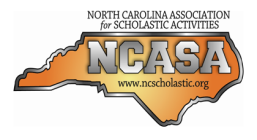 Twelve: Open
Copyright © 2011. All Rights Reserved.
North Carolina Association for Scholastic Activities
[Speaker Notes: Three second question slide]
Round 8: Civics / Economics
Question #11:
   What is an amendment called that has nothing to do with the bill to which it is attached?
3s
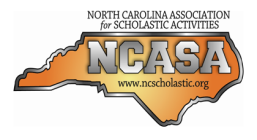 Twelve: Open
Copyright © 2011. All Rights Reserved.
North Carolina Association for Scholastic Activities
[Speaker Notes: Three second question slide]
Round 8: Civics / Economics
Question #12:
   Who is the current chairman of the Federal Reserve System?
3s
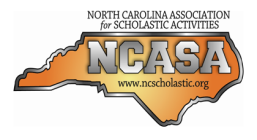 Twelve: Open
Copyright © 2011. All Rights Reserved.
North Carolina Association for Scholastic Activities
[Speaker Notes: Three second question slide]
Round 8: Civics / Economics
Question #12:
   Who is the current chairman of the Federal Reserve System?
3s
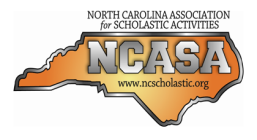 Twelve: Open
Copyright © 2011. All Rights Reserved.
North Carolina Association for Scholastic Activities
[Speaker Notes: Three second question slide]
Round 8: Civics / Economics
Students have 3 minutes to complete their answer sheets.
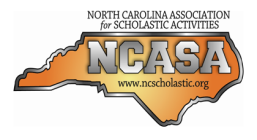 Twelve: Open
Copyright © 2011. All Rights Reserved.
North Carolina Association for Scholastic Activities
[Speaker Notes: Answer sheet warnings]
Round 8: Civics / Economics
Students have 3 minutes to complete their answer sheets.
2 Minutes Remaining
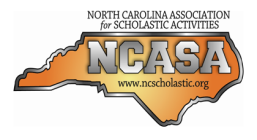 Twelve: Open
Copyright © 2011. All Rights Reserved.
North Carolina Association for Scholastic Activities
[Speaker Notes: Answer sheet warning: 2 minutes]
Round 8: Civics / Economics
Students have 3 minutes to complete their answer sheets.
1 Minute Remaining
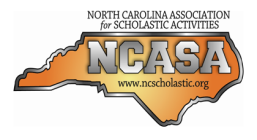 Twelve: Open
Copyright © 2011. All Rights Reserved.
North Carolina Association for Scholastic Activities
[Speaker Notes: Answer sheet warning: 1 minute]
Round 8: Civics / Economics
Students have 3 minutes to complete their answer sheets.
10 Seconds Remaining
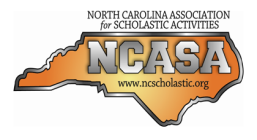 Twelve: Open
Copyright © 2011. All Rights Reserved.
North Carolina Association for Scholastic Activities
[Speaker Notes: Answer sheet warning: 10 seconds]
Round 8: Civics / Economics
TIME

Pencils Down.

Answer sheets will now be collected.
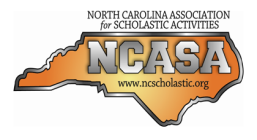 Twelve: Open
Copyright © 2011. All Rights Reserved.
North Carolina Association for Scholastic Activities
[Speaker Notes: Answer sheet: time]
Round 8: Civics / Economics
Answers for Civics / Economics questions follow on next slide.

Advance once all answer sheets have been collected.

Group D Students may return to their team.
Group A Students may be seated.
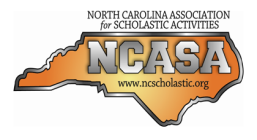 Twelve: Open
Copyright © 2011. All Rights Reserved.
North Carolina Association for Scholastic Activities
[Speaker Notes: Prep for answers]
Round 8: Civics / Economics
Answers
regressive
Massachusetts
[Alexander] Hamilton, [John] Jay, [James] Madison
Fourteen years
Fourteenths amendment
Two-thirds
State Bureau of Investigation (or SBI)
Equilibrium Point (also equilibrium is acceptable)
Buyer beware
Eminent Domain
rider
[Ben] Bernanke
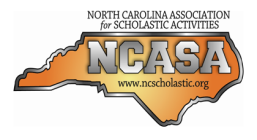 Twelve: Open
Copyright © 2011. All Rights Reserved.
North Carolina Association for Scholastic Activities
[Speaker Notes: Answers]
Round 9: Algebra & Geometry
Group A Students are seated and ready to begin.

Proctors distribute the Algebra and Geometry worksheets face-down for each student.
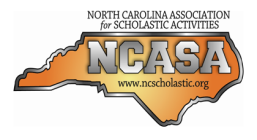 Twelve: Open
Copyright © 2011. All Rights Reserved.
North Carolina Association for Scholastic Activities
[Speaker Notes: Seated and ready to go]
Round 9: Algebra & Geometry
Question #1:
Solve for x:
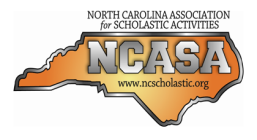 Twelve: Open
Copyright © 2011. All Rights Reserved.
North Carolina Association for Scholastic Activities
[Speaker Notes: Three second question slide]
Round 9: Algebra & Geometry
Question #2: 

Find a third whole number so that the three numbers form a Pythagorean triple: 21, 72, …
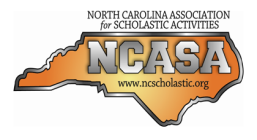 Twelve: Open
Copyright © 2011. All Rights Reserved.
North Carolina Association for Scholastic Activities
[Speaker Notes: Three second question slide]
Round 9: Algebra & Geometry
Question #3: 
What is the length of the segment that passes through (4, 5) and        (-1, -3)?
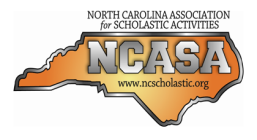 Twelve: Open
Copyright © 2011. All Rights Reserved.
North Carolina Association for Scholastic Activities
[Speaker Notes: Three second question slide]
Round 9: Algebra & Geometry
Question #4: 
Classify the triangle with sides 5, 10, 13 as acute, obtuse or right.
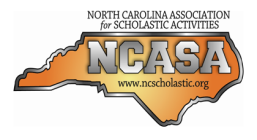 Twelve: Open
Copyright © 2011. All Rights Reserved.
North Carolina Association for Scholastic Activities
[Speaker Notes: Three second question slide]
Round 9: Algebra & Geometry
Question #5: 
Find the product:
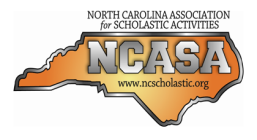 Twelve: Open
Copyright © 2011. All Rights Reserved.
North Carolina Association for Scholastic Activities
[Speaker Notes: Three second question slide]
Round 9: Algebra & Geometry
Question #6: 
What is the area of a rhombus with side length 10 m, and one diagonal equal to 8 m?
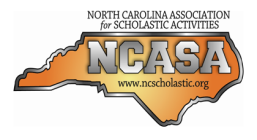 Twelve: Open
Copyright © 2011. All Rights Reserved.
North Carolina Association for Scholastic Activities
[Speaker Notes: Three second question slide]
Round 9: Algebra & Geometry
Question #7: 
Suppose that y varies directly with x.  If y = 14 when x = 4, find x when y = 35.
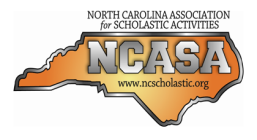 Twelve: Open
Copyright © 2011. All Rights Reserved.
North Carolina Association for Scholastic Activities
[Speaker Notes: Three second question slide]
Round 9: Algebra & Geometry
Question #8: 
A target has a central circle and three concentric rings.  The diameters of the circles are 4 cm, 8 cm, and 12 cm.  If the target is hit at a random point inside the circle with 12 cm, what is the probability that the point is also within the 8 cm circle and NOT within the 4 cm circle?
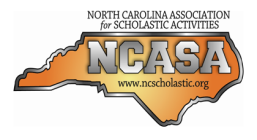 Twelve: Open
Copyright © 2011. All Rights Reserved.
North Carolina Association for Scholastic Activities
[Speaker Notes: Three second question slide]
Round 9: Algebra & Geometry
Question #9: 
If f (x) = 2x3 – 1, then f -1(15) is:
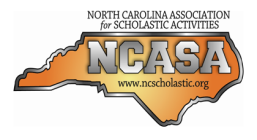 Twelve: Open
Copyright © 2011. All Rights Reserved.
North Carolina Association for Scholastic Activities
[Speaker Notes: Three second question slide]
Round 9: Algebra & Geometry
Question #10: 
What is the name of the Platonic Solid with four faces?
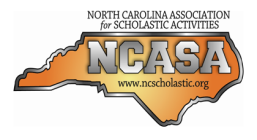 Twelve: Open
Copyright © 2011. All Rights Reserved.
North Carolina Association for Scholastic Activities
[Speaker Notes: Three second question slide]
Round 9: Algebra & Geometry
Question #11: 
What is the range of y =              ?
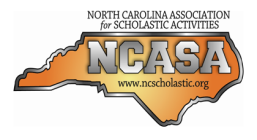 Twelve: Open
Copyright © 2011. All Rights Reserved.
North Carolina Association for Scholastic Activities
[Speaker Notes: Three second question slide]
Round 9: Algebra & Geometry
Question #12: 
What is the sum of the measures of the angles of a 17-gon?
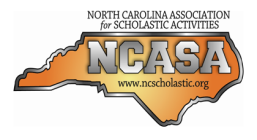 Twelve: Open
Copyright © 2011. All Rights Reserved.
North Carolina Association for Scholastic Activities
[Speaker Notes: Three second question slide]
Round 9: Algebra & Geometry
Students have 5 more minutes to complete their answer sheets.
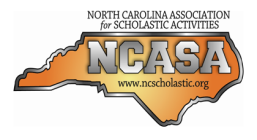 Twelve: Open
Copyright © 2011. All Rights Reserved.
North Carolina Association for Scholastic Activities
[Speaker Notes: Answer sheet warnings]
Round 9: Algebra & Geometry
Students have 5 minutes to complete their answer sheets.
3 Minutes Remaining
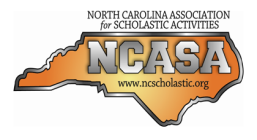 Twelve: Open
Copyright © 2011. All Rights Reserved.
North Carolina Association for Scholastic Activities
[Speaker Notes: Answer sheet warning: 2 minutes]
Round 9: Algebra & Geometry
Students have 5 minutes to complete their answer sheets.
2 Minutes Remaining
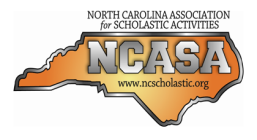 Twelve: Open
Copyright © 2011. All Rights Reserved.
North Carolina Association for Scholastic Activities
[Speaker Notes: Answer sheet warning: 2 minutes]
Round 9: Algebra & Geometry
Students have 5 minutes to complete their answer sheets.
1 Minute Remaining
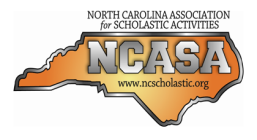 Twelve: Open
Copyright © 2011. All Rights Reserved.
North Carolina Association for Scholastic Activities
[Speaker Notes: Answer sheet warning: 1 minute]
Round 9: Algebra & Geometry
Students have 5 minutes to complete their answer sheets.
10 Seconds Remaining
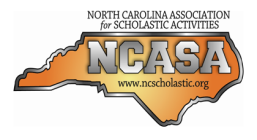 Twelve: Open
Copyright © 2011. All Rights Reserved.
North Carolina Association for Scholastic Activities
[Speaker Notes: Answer sheet warning: 10 seconds]
Round 9: Algebra & Geometry
TIME

Pencils Down.

Answer sheets will now be collected.
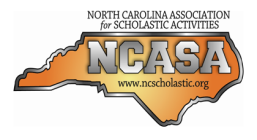 Twelve: Open
Copyright © 2011. All Rights Reserved.
North Carolina Association for Scholastic Activities
[Speaker Notes: Answer sheet: time]
Round 9: Algebra & Geometry
Answers for Algebra & Geometry questions follow on next slide.

Advance once all answer sheets have been collected.

Group A Students may return to their team.
Group B Students may be seated.
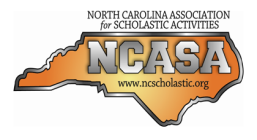 Twelve: Open
Copyright © 2011. All Rights Reserved.
North Carolina Association for Scholastic Activities
[Speaker Notes: Prep for answers]
Round 9: Algebra & Geometry
Answers
 x = 
  75
 sqrt(89)
 obtuse
 The matrix is
 16sqrt(21)
10
8/9
2
Triangular pyramid
[0, 5]
2700
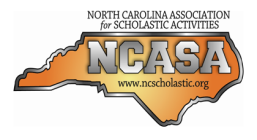 Twelve: Open
Copyright © 2011. All Rights Reserved.
North Carolina Association for Scholastic Activities
[Speaker Notes: Answers]
Round 10: Grammar
Group B Students are seated and ready to begin.
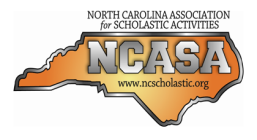 Twelve: Open
Copyright © 2011. All Rights Reserved.
North Carolina Association for Scholastic Activities
[Speaker Notes: Seated and ready to go]
Round 10: Grammar
Question #1:
Predicates that consist only of a verb that do not require following words to complete their meaning are called what?
3s
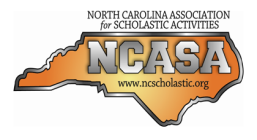 Twelve: Open
Copyright © 2011. All Rights Reserved.
North Carolina Association for Scholastic Activities
[Speaker Notes: Three second question slide]
Round 10: Grammar
Question #1:
Predicates that consist only of a verb that do not require following words to complete their meaning are called what?
3s
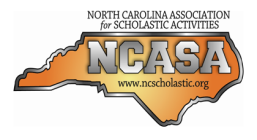 Twelve: Open
Copyright © 2011. All Rights Reserved.
North Carolina Association for Scholastic Activities
[Speaker Notes: Three second question slide]
Round 10: Grammar
Question #2: 
What is the name given to the -ing form of a verb when it serves as a noun?
3s
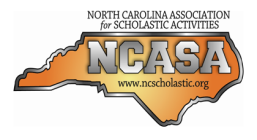 Twelve: Open
Copyright © 2011. All Rights Reserved.
North Carolina Association for Scholastic Activities
[Speaker Notes: Three second question slide]
Round 10: Grammar
Question #2: 
What is the name given to the -ing form of a verb when it serves as a noun?
3s
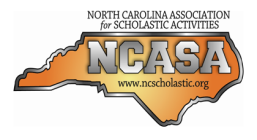 Twelve: Open
Copyright © 2011. All Rights Reserved.
North Carolina Association for Scholastic Activities
[Speaker Notes: Three second question slide]
Round 10: Grammar
Question #3: 
Identify the subordinate clause in this sentence: "Children who are illiterate often avoid reading time."
3s
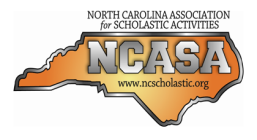 Twelve: Open
Copyright © 2011. All Rights Reserved.
North Carolina Association for Scholastic Activities
[Speaker Notes: Three second question slide]
Round 10: Grammar
Question #3: 
Identify the subordinate clause in this sentence: "Children who are illiterate often avoid reading time."
3s
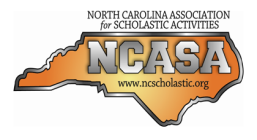 Twelve: Open
Copyright © 2011. All Rights Reserved.
North Carolina Association for Scholastic Activities
[Speaker Notes: Three second question slide]
Round 10: Grammar
Question #4: 
Identify the elliptical clause in this sentence: "The children knew their parents could write better than they."
3s
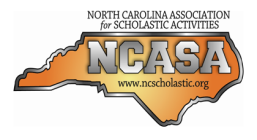 Twelve: Open
Copyright © 2011. All Rights Reserved.
North Carolina Association for Scholastic Activities
[Speaker Notes: Three second question slide]
Round 10: Grammar
Question #4: 
Identify the elliptical clause in this sentence: "The children knew their parents could write better than they."
3s
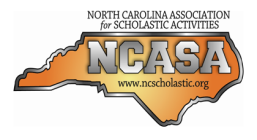 Twelve: Open
Copyright © 2011. All Rights Reserved.
North Carolina Association for Scholastic Activities
[Speaker Notes: Three second question slide]
Round 10: Grammar
Question #5: 
What is the tense of this sentence: "The explorer has visited here only once."
3s
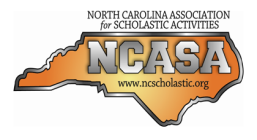 Twelve: Open
Copyright © 2011. All Rights Reserved.
North Carolina Association for Scholastic Activities
[Speaker Notes: Three second question slide]
Round 10: Grammar
Question #5: 
What is the tense of this sentence: "The explorer has visited here only once."
3s
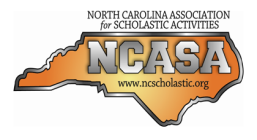 Twelve: Open
Copyright © 2011. All Rights Reserved.
North Carolina Association for Scholastic Activities
[Speaker Notes: Three second question slide]
Round 10: Grammar
Question #6: 
According to MLA guidelines, what should be cited if a literary work has no parts or line numbers?
3s
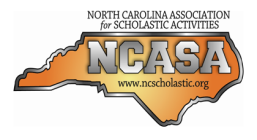 Twelve: Open
Copyright © 2011. All Rights Reserved.
North Carolina Association for Scholastic Activities
[Speaker Notes: Three second question slide]
Round 10: Grammar
Question #6: 
According to MLA guidelines, what should be cited if a literary work has no parts or line numbers?
3s
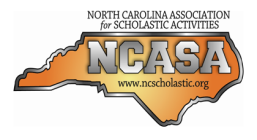 Twelve: Open
Copyright © 2011. All Rights Reserved.
North Carolina Association for Scholastic Activities
[Speaker Notes: Three second question slide]
Round 10: Grammar
Question #7: 
What is the tense of this sentence: "Yesterday the lake level was rising."
3s
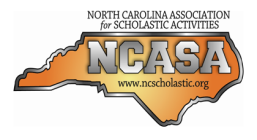 Twelve: Open
Copyright © 2011. All Rights Reserved.
North Carolina Association for Scholastic Activities
[Speaker Notes: Three second question slide]
Round 10: Grammar
Question #7: 
What is the tense of this sentence: "Yesterday the lake level was rising."
3s
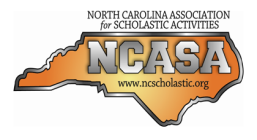 Twelve: Open
Copyright © 2011. All Rights Reserved.
North Carolina Association for Scholastic Activities
[Speaker Notes: Three second question slide]
Round 10: Grammar
Question #8: 
What mood expresses a suggestion, a requirement, or a desire?
3s
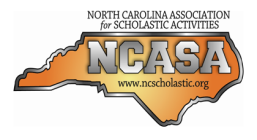 Twelve: Open
Copyright © 2011. All Rights Reserved.
North Carolina Association for Scholastic Activities
[Speaker Notes: Three second question slide]
Round 10: Grammar
Question #8: 
What mood expresses a suggestion, a requirement, or a desire?
3s
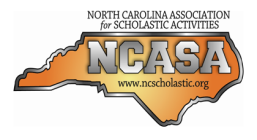 Twelve: Open
Copyright © 2011. All Rights Reserved.
North Carolina Association for Scholastic Activities
[Speaker Notes: Three second question slide]
Round 10: Grammar
Question #9: 
"Team", "Group", and "Family" are examples of what, which have singular form but may be referred to by singular or plural pronouns?
3s
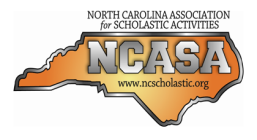 Twelve: Open
Copyright © 2011. All Rights Reserved.
North Carolina Association for Scholastic Activities
[Speaker Notes: Three second question slide]
Round 10: Grammar
Question #9: 
"Team", "Group", and "Family" are examples of what, which have singular form but may be referred to by singular or plural pronouns?
3s
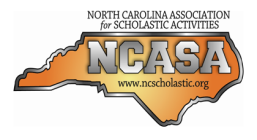 Twelve: Open
Copyright © 2011. All Rights Reserved.
North Carolina Association for Scholastic Activities
[Speaker Notes: Three second question slide]
Round 10: Grammar
Question #10: 
When writing, what punctuation is used to indicate doubt about the correctness of a number or date?
3s
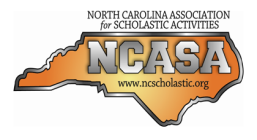 Twelve: Open
Copyright © 2011. All Rights Reserved.
North Carolina Association for Scholastic Activities
[Speaker Notes: Three second question slide]
Round 10: Grammar
Question #10: 
When writing, what punctuation is used to indicate doubt about the correctness of a number or date?
3s
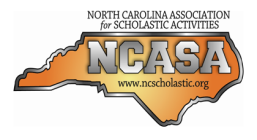 Twelve: Open
Copyright © 2011. All Rights Reserved.
North Carolina Association for Scholastic Activities
[Speaker Notes: Three second question slide]
Round 10: Grammar
Question #11: 
What punctuation is used within quotations to indicate your own comments or changes?
3s
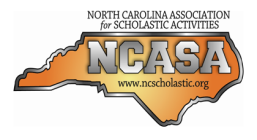 Twelve: Open
Copyright © 2011. All Rights Reserved.
North Carolina Association for Scholastic Activities
[Speaker Notes: Three second question slide]
Round 10: Grammar
Question #11: 
What punctuation is used within quotations to indicate your own comments or changes?
3s
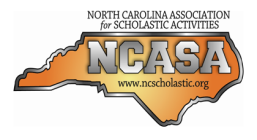 Twelve: Open
Copyright © 2011. All Rights Reserved.
North Carolina Association for Scholastic Activities
[Speaker Notes: Three second question slide]
Round 10: Grammar
Question #12: 
According to MLA guidelines, how would you properly cite a personal interview you conducted of John Smith on August 29, 2011?
3s
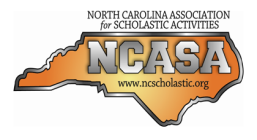 Twelve: Open
Copyright © 2011. All Rights Reserved.
North Carolina Association for Scholastic Activities
[Speaker Notes: Three second question slide]
Round 10: Grammar
Question #12: 
According to MLA guidelines, how would you properly cite a personal interview you conducted of John Smith on August 29, 2011?
3s
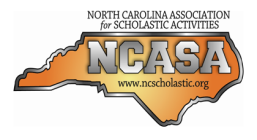 Twelve: Open
Copyright © 2011. All Rights Reserved.
North Carolina Association for Scholastic Activities
[Speaker Notes: Three second question slide]
Round 10: Grammar
Students have 3 minutes to complete their answer sheets.
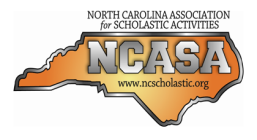 Twelve: Open
Copyright © 2011. All Rights Reserved.
North Carolina Association for Scholastic Activities
[Speaker Notes: Answer sheet warnings]
Round 10: Grammar
Students have 3 minutes to complete their answer sheets.
2 Minutes Remaining
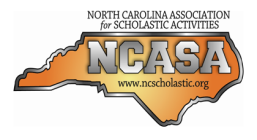 Twelve: Open
Copyright © 2011. All Rights Reserved.
North Carolina Association for Scholastic Activities
[Speaker Notes: Answer sheet warning: 2 minutes]
Round 10: Grammar
Students have 3 minutes to complete their answer sheets.
1 Minute Remaining
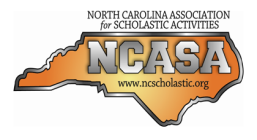 Twelve: Open
Copyright © 2011. All Rights Reserved.
North Carolina Association for Scholastic Activities
[Speaker Notes: Answer sheet warning: 1 minute]
Round 10: Grammar
Students have 3 minutes to complete their answer sheets.
10 Seconds Remaining
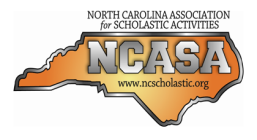 Twelve: Open
Copyright © 2011. All Rights Reserved.
North Carolina Association for Scholastic Activities
[Speaker Notes: Answer sheet warning: 10 seconds]
Round 10: Grammar
TIME

Pencils Down.

Answer sheets will now be collected.
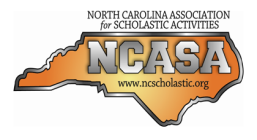 Twelve: Open
Copyright © 2011. All Rights Reserved.
North Carolina Association for Scholastic Activities
[Speaker Notes: Answer sheet: time]
Round 10: Grammar
Answers for Grammar questions follow on next slide.

Advance once all answer sheets have been collected.

Group B Students may return to their team.
Group C Students may be seated.
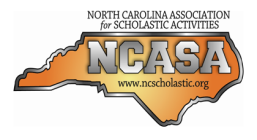 Twelve: Open
Copyright © 2011. All Rights Reserved.
North Carolina Association for Scholastic Activities
[Speaker Notes: Prep for answers]
Round 10: Grammar
Answers
intransitive
gerund
who are illiterate
than they
present perfect
page number
past progressive
subjunctive
collective nouns
(?)
brackets (also accept [ ])
Smith, John.  Personal interview.  29 Aug. 2011
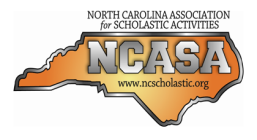 Twelve: Open
Copyright © 2011. All Rights Reserved.
North Carolina Association for Scholastic Activities
[Speaker Notes: Answers]
Round 11: Movies & Television
Group C Students are seated and ready to begin.
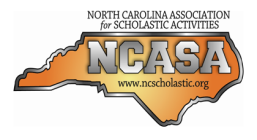 Twelve: Open
Copyright © 2011. All Rights Reserved.
North Carolina Association for Scholastic Activities
[Speaker Notes: Seated and ready to go]
Round 11: Movies & Television
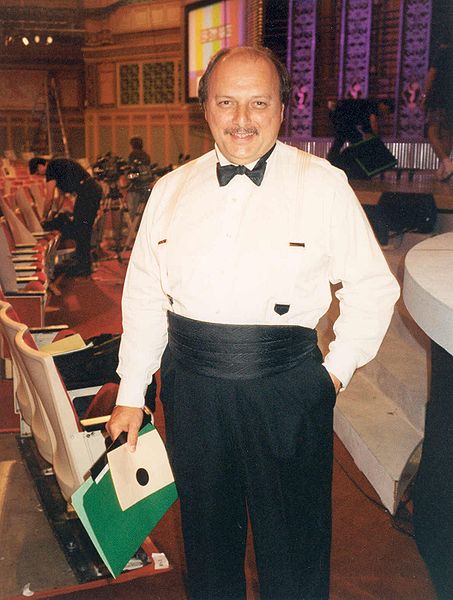 Question #1:
   What actor starred in 1980’s cop drama “Hill Street Blues”, and won four Emmy’s in the 1990’s police drama “NYPD Blue”?
3s
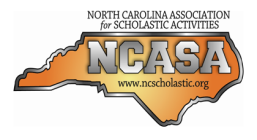 Twelve: Open
Copyright © 2011. All Rights Reserved.
North Carolina Association for Scholastic Activities
[Speaker Notes: Three second question slide]
Round 11: Movies & Television
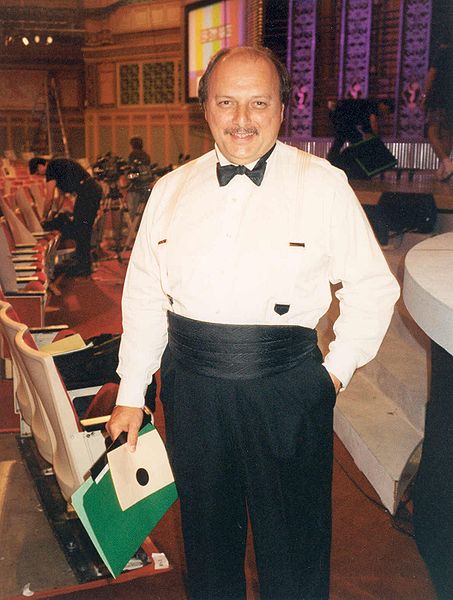 Question #1:
   What actor starred in 1980’s cop drama “Hill Street Blues”, and won four Emmy’s in the 1990’s police drama “NYPD Blue”?
3s
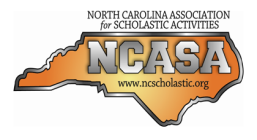 Twelve: Open
Copyright © 2011. All Rights Reserved.
North Carolina Association for Scholastic Activities
[Speaker Notes: Three second question slide]
Round 11: Movies & Television
Question #2:
   What landmark 1970’s sitcom starred Archie Bunker as a lovable racist bigot, and made television history in the way it dealt with issues such as race and homosexuality?
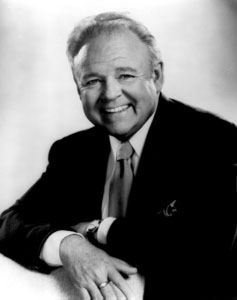 3s
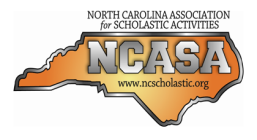 Twelve: Open
Copyright © 2011. All Rights Reserved.
North Carolina Association for Scholastic Activities
[Speaker Notes: Three second question slide]
Round 11: Movies & Television
Question #2:
   What landmark 1970’s sitcom starred Archie Bunker as a lovable racist bigot, and made television history in the way it dealt with issues such as race and homosexuality?
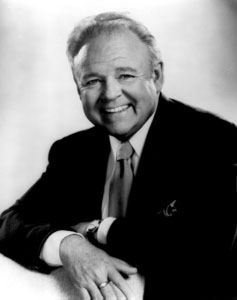 3s
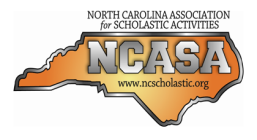 Twelve: Open
Copyright © 2011. All Rights Reserved.
North Carolina Association for Scholastic Activities
[Speaker Notes: Three second question slide]
Round 11: Movies & Television
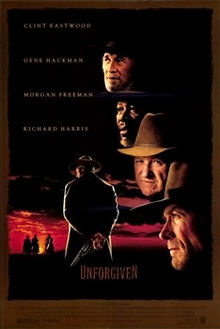 Question #3:
   What producer and director’s credits include Oscar Winners “Million Dollar Baby”, “Unforgiven”, and “Letters from Iwo Jima”?
3s
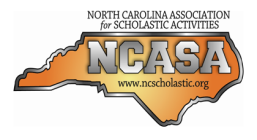 Twelve: Open
Copyright © 2011. All Rights Reserved.
North Carolina Association for Scholastic Activities
[Speaker Notes: Three second question slide]
Round 11: Movies & Television
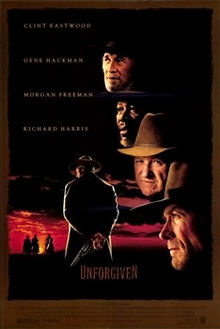 Question #3:
   What producer and director’s credits include Oscar Winners “Million Dollar Baby”, “Unforgiven”, and “Letters from Iwo Jima”?
3s
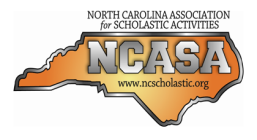 Twelve: Open
Copyright © 2011. All Rights Reserved.
North Carolina Association for Scholastic Activities
[Speaker Notes: Three second question slide]
Round 11: Movies & Television
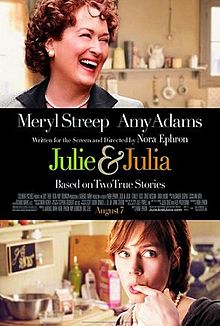 Question #4:
   What actress earned her sixteenth Oscar nomination for her role as Julia Child in Julie and Julia?
3s
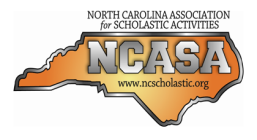 Twelve: Open
Copyright © 2011. All Rights Reserved.
North Carolina Association for Scholastic Activities
[Speaker Notes: Three second question slide]
Round 11: Movies & Television
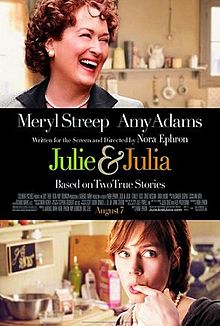 Question #4:
   What actress earned her sixteenth Oscar nomination for her role as Julia Child in Julie and Julia?
3s
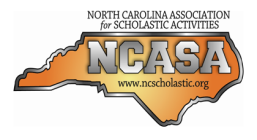 Twelve: Open
Copyright © 2011. All Rights Reserved.
North Carolina Association for Scholastic Activities
[Speaker Notes: Three second question slide]
Round 11: Movies & Television
Question #5:
   What current television comedy about an inept and offensive boss was adopted from a BBC comedy of the same name?
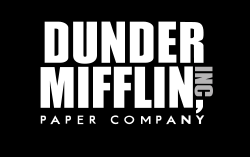 3s
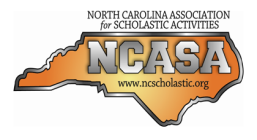 Twelve: Open
Copyright © 2011. All Rights Reserved.
North Carolina Association for Scholastic Activities
[Speaker Notes: Three second question slide]
Round 11: Movies & Television
Question #5:
   What current television comedy about an inept and offensive boss was adopted from a BBC comedy of the same name?
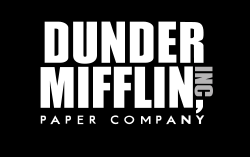 3s
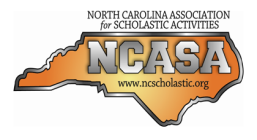 Twelve: Open
Copyright © 2011. All Rights Reserved.
North Carolina Association for Scholastic Activities
[Speaker Notes: Three second question slide]
Round 11: Movies & Television
Question #6:
   What 1994 movie was recently re-released in a 3D version and opened as the top movie of the week?
3s
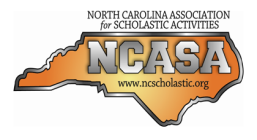 Twelve: Open
Copyright © 2011. All Rights Reserved.
North Carolina Association for Scholastic Activities
[Speaker Notes: Three second question slide]
Round 11: Movies & Television
Question #6:
   What 1994 movie was recently re-released in a 3D version and opened as the top movie of the week?
3s
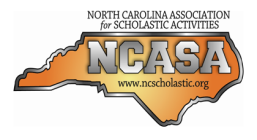 Twelve: Open
Copyright © 2011. All Rights Reserved.
North Carolina Association for Scholastic Activities
[Speaker Notes: Three second question slide]
Round 11: Movies & Television
Question #7:
   What Oingo Boingo leadman is better known as a composer for countless movies and television shows including The Simpsons, Men in Black, and Spiderman?
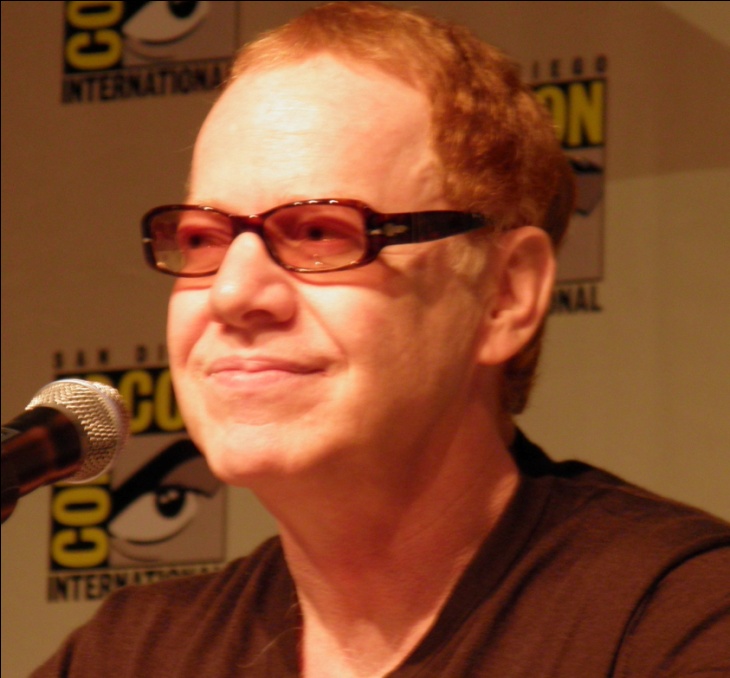 3s
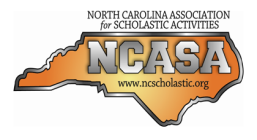 Twelve: Open
Copyright © 2011. All Rights Reserved.
North Carolina Association for Scholastic Activities
[Speaker Notes: Three second question slide]
Round 11: Movies & Television
Question #7:
   What Oingo Boingo leadman is better known as a composer for countless movies and television shows including The Simpsons, Men in Black, and Spiderman?
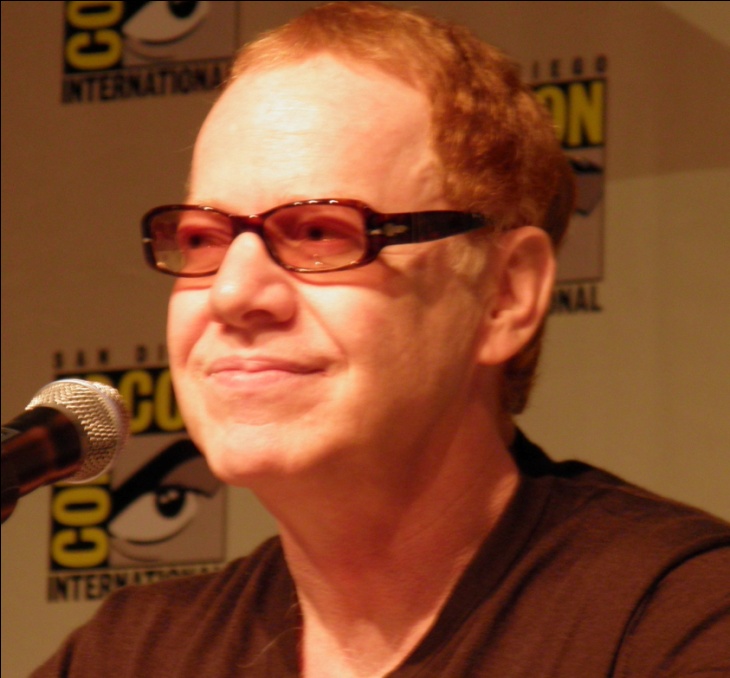 3s
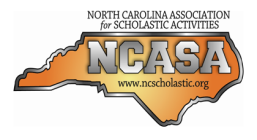 Twelve: Open
Copyright © 2011. All Rights Reserved.
North Carolina Association for Scholastic Activities
[Speaker Notes: Three second question slide]
Round 11: Movies & Television
Question #8:
   What 1977 miniseries earned 36 Emmy nominations, and was watched to some degree by 85% of all US households, still an all time record for a mini-series?
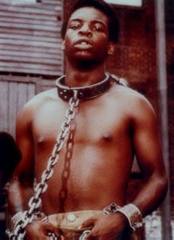 3s
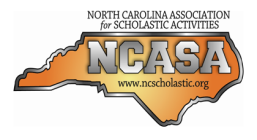 Twelve: Open
Copyright © 2011. All Rights Reserved.
North Carolina Association for Scholastic Activities
[Speaker Notes: Three second question slide]
Round 11: Movies & Television
Question #8:
   What 1977 miniseries earned 36 Emmy nominations, and was watched to some degree by 85% of all US households, still an all time record for a mini-series?
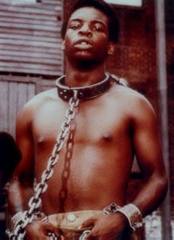 3s
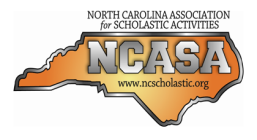 Twelve: Open
Copyright © 2011. All Rights Reserved.
North Carolina Association for Scholastic Activities
[Speaker Notes: Three second question slide]
Round 11: Movies & Television
Question #9:
   During which decade did the percentage of households with televisions increase from about 10% to more than 80%?
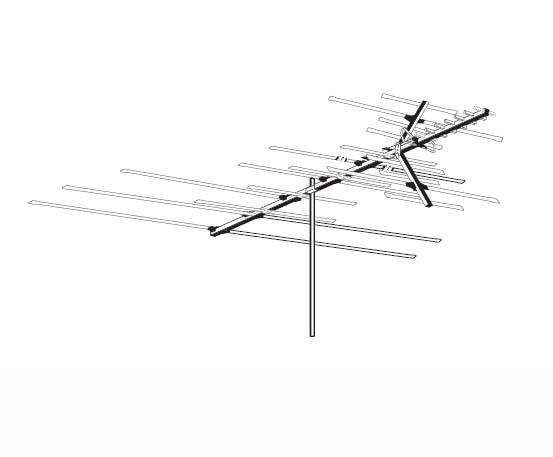 3s
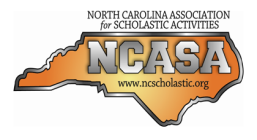 Twelve: Open
Copyright © 2011. All Rights Reserved.
North Carolina Association for Scholastic Activities
[Speaker Notes: Three second question slide]
Round 11: Movies & Television
Question #9:
   During which decade did the percentage of households with televisions increase from about 10% to more than 80%?
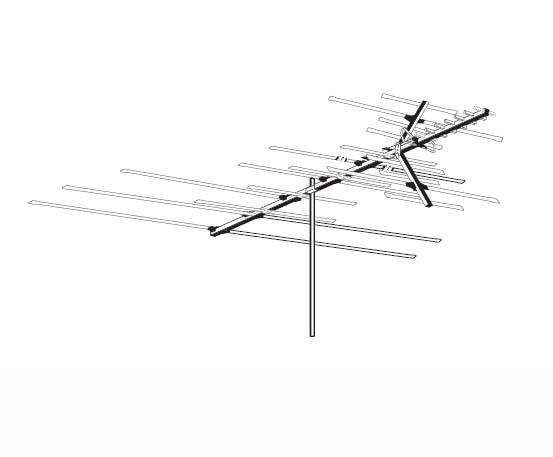 3s
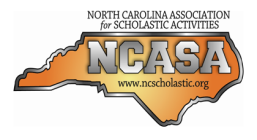 Twelve: Open
Copyright © 2011. All Rights Reserved.
North Carolina Association for Scholastic Activities
[Speaker Notes: Three second question slide]
Round 11: Movies & Television
Question #10:
   What 1961 musical adaptation of Romeo and Juliet won 10 Academy Awards, and featured a soundtrack that made more money than any other album before it?
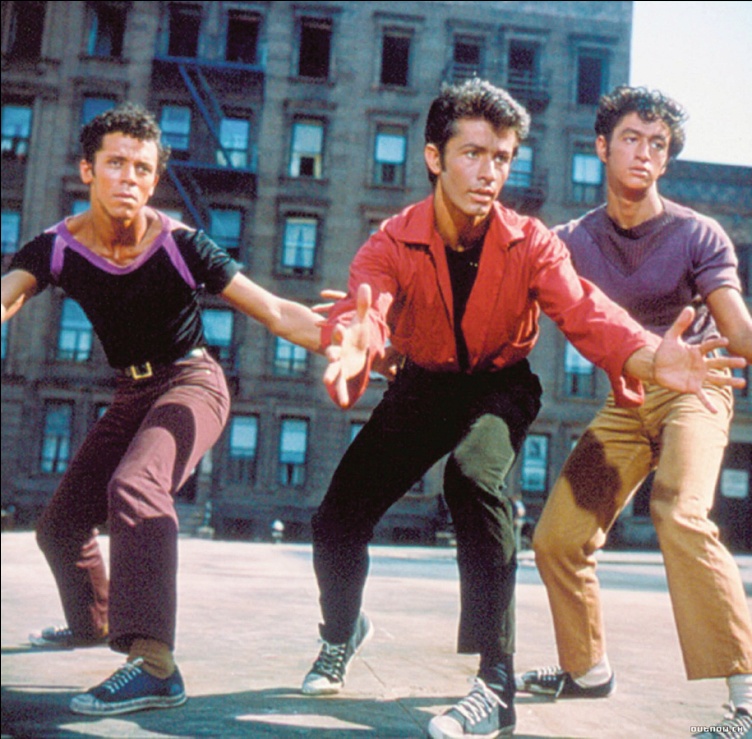 3s
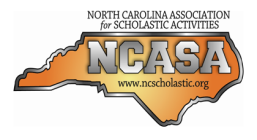 Twelve: Open
Copyright © 2011. All Rights Reserved.
North Carolina Association for Scholastic Activities
[Speaker Notes: Three second question slide]
Round 11: Movies & Television
Question #10:
   What 1961 musical adaptation of Romeo and Juliet won 10 Academy Awards, and featured a soundtrack that made more money than any other album before it?
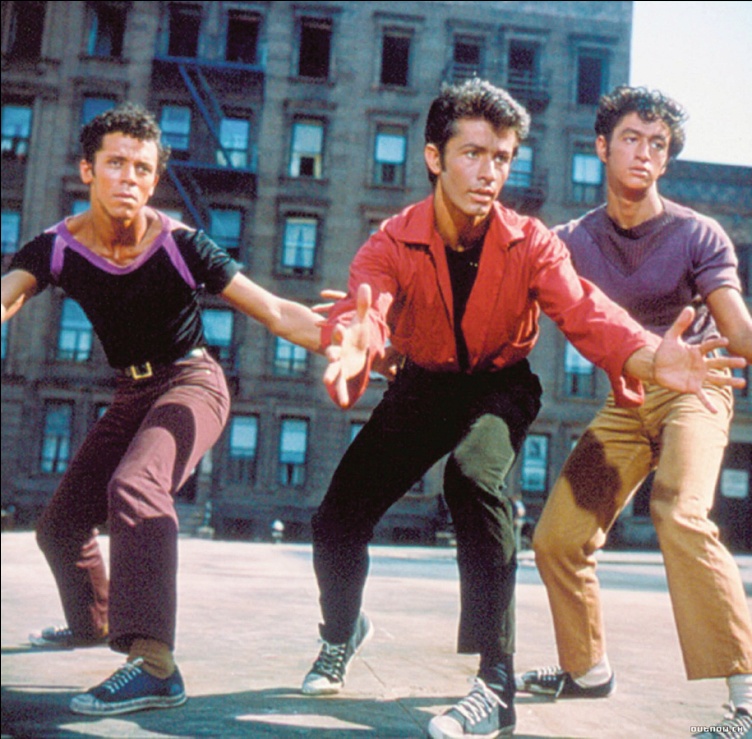 3s
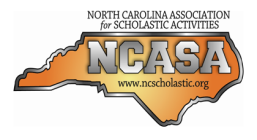 Twelve: Open
Copyright © 2011. All Rights Reserved.
North Carolina Association for Scholastic Activities
[Speaker Notes: Three second question slide]
Round 11: Movies & Television
Question #11:
   What director’s two previous movies were the top two grossing films of all time?
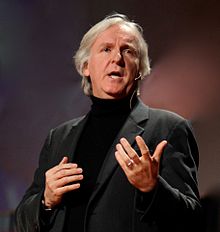 3s
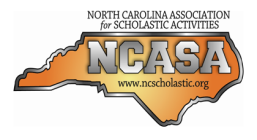 Twelve: Open
Copyright © 2011. All Rights Reserved.
North Carolina Association for Scholastic Activities
[Speaker Notes: Three second question slide]
Round 11: Movies & Television
Question #11:
   What director’s two previous movies were the top two grossing films of all time?
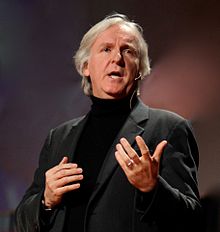 3s
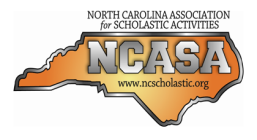 Twelve: Open
Copyright © 2011. All Rights Reserved.
North Carolina Association for Scholastic Activities
[Speaker Notes: Three second question slide]
Round 11: Movies & Television
Question #12:
   What recent Oscar winner made in the UK and set in the 1930’s starred Colin Firth and Geoffrey Rush?
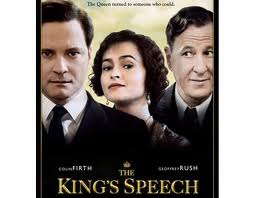 3s
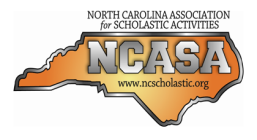 Twelve: Open
Copyright © 2011. All Rights Reserved.
North Carolina Association for Scholastic Activities
[Speaker Notes: Three second question slide]
Round 11: Movies & Television
Question #12:
   What recent Oscar winner made in the UK and set in the 1930’s starred Colin Firth and Geoffrey Rush?
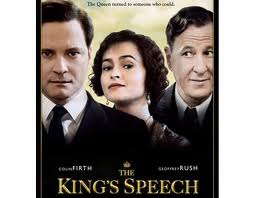 3s
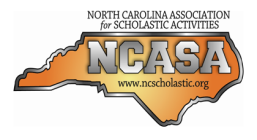 Twelve: Open
Copyright © 2011. All Rights Reserved.
North Carolina Association for Scholastic Activities
[Speaker Notes: Three second question slide]
Round 11: Movies & Television
Students have 3 minutes to complete their answer sheets.
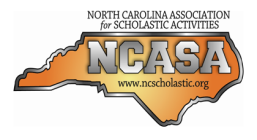 Twelve: Open
Copyright © 2011. All Rights Reserved.
North Carolina Association for Scholastic Activities
[Speaker Notes: Answer sheet warnings]
Round 11: Movies & Television
Students have 3 minutes to complete their answer sheets.
2 Minutes Remaining
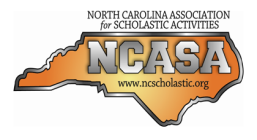 Twelve: Open
Copyright © 2011. All Rights Reserved.
North Carolina Association for Scholastic Activities
[Speaker Notes: Answer sheet warning: 2 minutes]
Round 11: Movies & Television
Students have 3 minutes to complete their answer sheets.
1 Minute Remaining
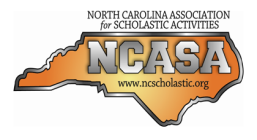 Twelve: Open
Copyright © 2011. All Rights Reserved.
North Carolina Association for Scholastic Activities
[Speaker Notes: Answer sheet warning: 1 minute]
Round 11: Movies & Television
Students have 3 minutes to complete their answer sheets.
10 Seconds Remaining
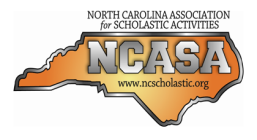 Twelve: Open
Copyright © 2011. All Rights Reserved.
North Carolina Association for Scholastic Activities
[Speaker Notes: Answer sheet warning: 10 seconds]
Round 11: Movies & Television
TIME

Pencils Down.

Answer sheets will now be collected.
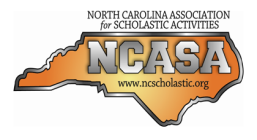 Twelve: Open
Copyright © 2011. All Rights Reserved.
North Carolina Association for Scholastic Activities
[Speaker Notes: Answer sheet: time]
Round 11: Movies & Television
Answers for Movies and Television questions follow on next slide.

Advance once all answer sheets have been collected.

Group C Students may return to their team.
Group D Students may be seated.
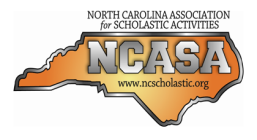 Twelve: Open
Copyright © 2011. All Rights Reserved.
North Carolina Association for Scholastic Activities
[Speaker Notes: Prep for answers]
Round 11: Movies & Television
Answers
Dennis Franz
All in the Family
Clint Eastwood
Meryl Streep
The Office
The Lion King
Danny Elfman
Roots
1950’s
West Side Story
James Cameron
The King’s Speech
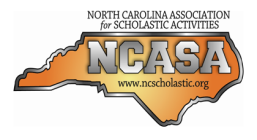 Twelve: Open
Copyright © 2011. All Rights Reserved.
North Carolina Association for Scholastic Activities
[Speaker Notes: Answers]
Round 12: World History
Group D Students are seated and ready to begin.
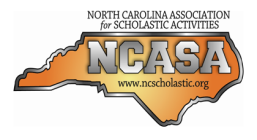 Twelve: Open
Copyright © 2011. All Rights Reserved.
North Carolina Association for Scholastic Activities
[Speaker Notes: Seated and ready to go]
Round 12: World History
Question #1:

   What Aztec emperor first thought Cortes was a god and agreed to give him a share of the empire's existing gold supply?
3s
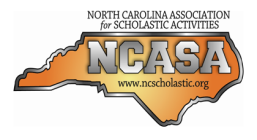 Twelve: Open
Copyright © 2011. All Rights Reserved.
North Carolina Association for Scholastic Activities
[Speaker Notes: Three second question slide]
Round 12: World History
Question #1:

   What Aztec emperor first thought Cortes was a god and agreed to give him a share of the empire's existing gold supply?
3s
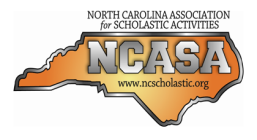 Twelve: Open
Copyright © 2011. All Rights Reserved.
North Carolina Association for Scholastic Activities
[Speaker Notes: Three second question slide]
Round 12: World History
Question #2:

   The golden age of what empire was led by Shah Abbas, who took the throne in 1587?
3s
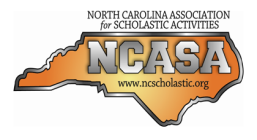 Twelve: Open
Copyright © 2011. All Rights Reserved.
North Carolina Association for Scholastic Activities
[Speaker Notes: Three second question slide]
Round 12: World History
Question #2:

   The golden age of what empire was led by Shah Abbas, who took the throne in 1587?
3s
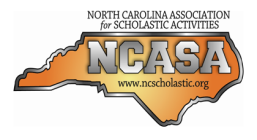 Twelve: Open
Copyright © 2011. All Rights Reserved.
North Carolina Association for Scholastic Activities
[Speaker Notes: Three second question slide]
Round 12: World History
Question #3:

   What act was enacted by the English Parliament in 1765, only to be repealed a year later after protests from American colonists?
3s
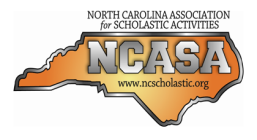 Twelve: Open
Copyright © 2011. All Rights Reserved.
North Carolina Association for Scholastic Activities
[Speaker Notes: Three second question slide]
Round 12: World History
Question #3:

   What act was enacted by the English Parliament in 1765, only to be repealed a year later after protests from American colonists?
3s
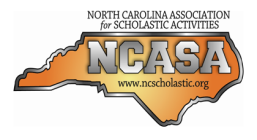 Twelve: Open
Copyright © 2011. All Rights Reserved.
North Carolina Association for Scholastic Activities
[Speaker Notes: Three second question slide]
Round 12: World History
Question #4:

   In 1882, Henry Stanly signed treaties with local chiefs of the Congo River Valley to give control of their land to what European country?
3s
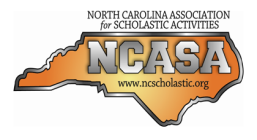 Twelve: Open
Copyright © 2011. All Rights Reserved.
North Carolina Association for Scholastic Activities
[Speaker Notes: Three second question slide]
Round 12: World History
Question #4:

   In 1882, Henry Stanly signed treaties with local chiefs of the Congo River Valley to give control of their land to what European country?
3s
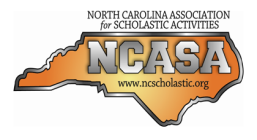 Twelve: Open
Copyright © 2011. All Rights Reserved.
North Carolina Association for Scholastic Activities
[Speaker Notes: Three second question slide]
Round 12: World History
Question #5:

   To disguise their exact plans, the Allies in 1944 planned a fake invasion of what French seaport?
3s
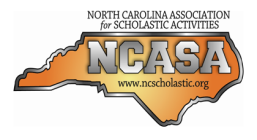 Twelve: Open
Copyright © 2011. All Rights Reserved.
North Carolina Association for Scholastic Activities
[Speaker Notes: Three second question slide]
Round 12: World History
Question #5:

   To disguise their exact plans, the Allies in 1944 planned a fake invasion of what French seaport?
3s
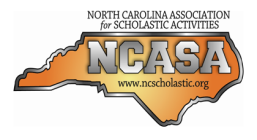 Twelve: Open
Copyright © 2011. All Rights Reserved.
North Carolina Association for Scholastic Activities
[Speaker Notes: Three second question slide]
Round 12: World History
Question #6:

   Whose 1066 invasion of England from France set in motion the events that led to the end of feudalism?
3s
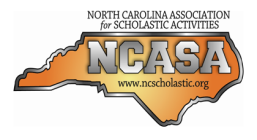 Twelve: Open
Copyright © 2011. All Rights Reserved.
North Carolina Association for Scholastic Activities
[Speaker Notes: Three second question slide]
Round 12: World History
Question #6:

   Whose 1066 invasion of England from France set in motion the events that led to the end of feudalism?
3s
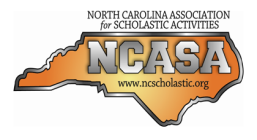 Twelve: Open
Copyright © 2011. All Rights Reserved.
North Carolina Association for Scholastic Activities
[Speaker Notes: Three second question slide]
Round 12: World History
Question #7:

   Who wrote An Essay Concerning Human Understanding in 1689, describing how the mind learns about the world?
3s
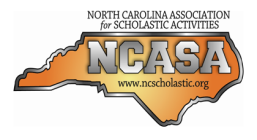 Twelve: Open
Copyright © 2011. All Rights Reserved.
North Carolina Association for Scholastic Activities
[Speaker Notes: Three second question slide]
Round 12: World History
Question #7:

   Who wrote An Essay Concerning Human Understanding in 1689, describing how the mind learns about the world?
3s
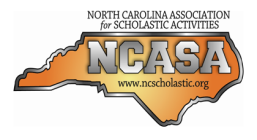 Twelve: Open
Copyright © 2011. All Rights Reserved.
North Carolina Association for Scholastic Activities
[Speaker Notes: Three second question slide]
Round 12: World History
Question #8:

   What Catholic reformer's book Spiritual Exercises led the Pope to create an order whose members were known as Jesuits?
3s
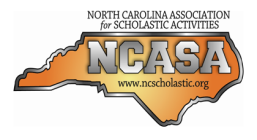 Twelve: Open
Copyright © 2011. All Rights Reserved.
North Carolina Association for Scholastic Activities
[Speaker Notes: Three second question slide]
Round 12: World History
Question #8:

   What Catholic reformer's book Spiritual Exercises led the Pope to create an order whose members were known as Jesuits?
3s
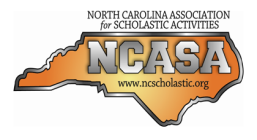 Twelve: Open
Copyright © 2011. All Rights Reserved.
North Carolina Association for Scholastic Activities
[Speaker Notes: Three second question slide]
Round 12: World History
Question #9:

   What was the name of Germany's new Democratic Republic setup in 1919?
3s
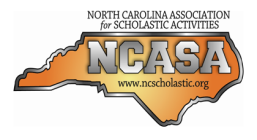 Twelve: Open
Copyright © 2011. All Rights Reserved.
North Carolina Association for Scholastic Activities
[Speaker Notes: Three second question slide]
Round 12: World History
Question #9:

   What was the name of Germany's new Democratic Republic setup in 1919?
3s
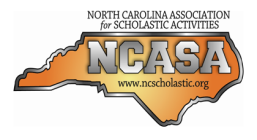 Twelve: Open
Copyright © 2011. All Rights Reserved.
North Carolina Association for Scholastic Activities
[Speaker Notes: Three second question slide]
Round 12: World History
Question #10:

   What Chinese leader gained power in the 1970's and eventually crushed the 1989 protests in Tiananmen Square?
3s
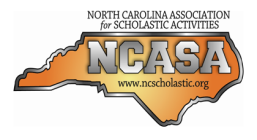 Twelve: Open
Copyright © 2011. All Rights Reserved.
North Carolina Association for Scholastic Activities
[Speaker Notes: Three second question slide]
Round 12: World History
Question #10:

   What Chinese leader gained power in the 1970's and eventually crushed the 1989 protests in Tiananmen Square?
3s
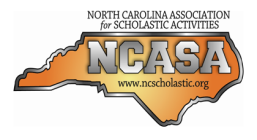 Twelve: Open
Copyright © 2011. All Rights Reserved.
North Carolina Association for Scholastic Activities
[Speaker Notes: Three second question slide]
Round 12: World History
Question #11:

   In his attempts to Westernize Russia, what czar introduced potatoes, started its first newspaper, and had women attend social gatherings?
3s
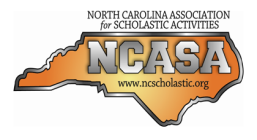 Twelve: Open
Copyright © 2011. All Rights Reserved.
North Carolina Association for Scholastic Activities
[Speaker Notes: Three second question slide]
Round 12: World History
Question #11:

   In his attempts to Westernize Russia, what czar introduced potatoes, started its first newspaper, and had women attend social gatherings?
3s
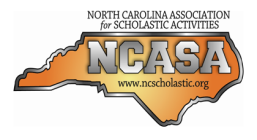 Twelve: Open
Copyright © 2011. All Rights Reserved.
North Carolina Association for Scholastic Activities
[Speaker Notes: Three second question slide]
Round 12: World History
Question #12:

    What South African President, who was elected in 1989, legalized the ANC and released Nelson Mendela from prison?
3s
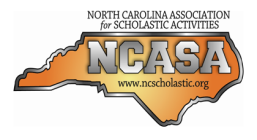 Twelve: Open
Copyright © 2011. All Rights Reserved.
North Carolina Association for Scholastic Activities
[Speaker Notes: Three second question slide]
Round 12: World History
Question #12:

    What South African President, who was elected in 1989, legalized the ANC and released Nelson Mendela from prison?
3s
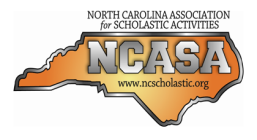 Twelve: Open
Copyright © 2011. All Rights Reserved.
North Carolina Association for Scholastic Activities
[Speaker Notes: Three second question slide]
Round 12: World History
Students have 3 minutes to complete their answer sheets.
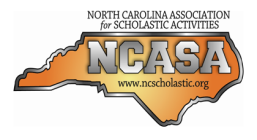 Twelve: Open
Copyright © 2011. All Rights Reserved.
North Carolina Association for Scholastic Activities
[Speaker Notes: Answer sheet warnings]
Round 12: World History
Students have 3 minutes to complete their answer sheets.
2 Minutes Remaining
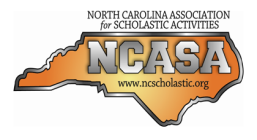 Twelve: Open
Copyright © 2011. All Rights Reserved.
North Carolina Association for Scholastic Activities
[Speaker Notes: Answer sheet warning: 2 minutes]
Round 12: World History
Students have 3 minutes to complete their answer sheets.
1 Minute Remaining
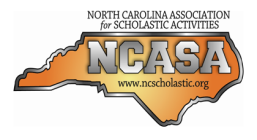 Twelve: Open
Copyright © 2011. All Rights Reserved.
North Carolina Association for Scholastic Activities
[Speaker Notes: Answer sheet warning: 1 minute]
Round 12: World History
Students have 3 minutes to complete their answer sheets.
10 Seconds Remaining
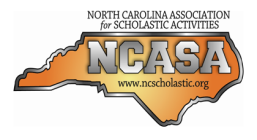 Twelve: Open
Copyright © 2011. All Rights Reserved.
North Carolina Association for Scholastic Activities
[Speaker Notes: Answer sheet warning: 10 seconds]
Round 12: World History
TIME

Pencils Down.

Answer sheets will now be collected.
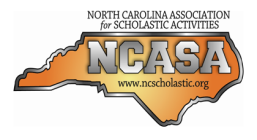 Twelve: Open
Copyright © 2011. All Rights Reserved.
North Carolina Association for Scholastic Activities
[Speaker Notes: Answer sheet: time]
Round 12: World History
Answers for World History questions follow on next slide.

Advance once all answer sheets have been collected.

Group D Students may return to their team.
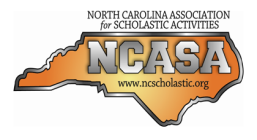 Twelve: Open
Copyright © 2011. All Rights Reserved.
North Carolina Association for Scholastic Activities
[Speaker Notes: Prep for answers]
Round 12: World History
Answers
Montezuma II
Safevids
Stamp Act
Belgium
Calais
William, Duke of Normandy
John Locke
Ignatius of Loyola
Weimar Republic
Deng Xiaopeng
Peter the Great
F. W. de Clerk
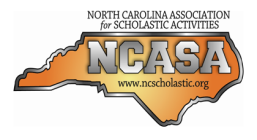 Twelve: Open
Copyright © 2011. All Rights Reserved.
North Carolina Association for Scholastic Activities
[Speaker Notes: Answers]
End of Session
Scores will be posted as soon as they are ready.


Thanks to Paul Holloman, Paul Smith, Ike Smith, Scott Plaster, Dan Eckert, Claudia Haun, Jason Kline, and Leon Pfeiffer for their assistance in preparing the competition.
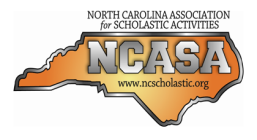 Twelve: Open
Copyright © 2011. All Rights Reserved.
North Carolina Association for Scholastic Activities